The Mad Hedge Fund Trader“Searching for a Bottom”
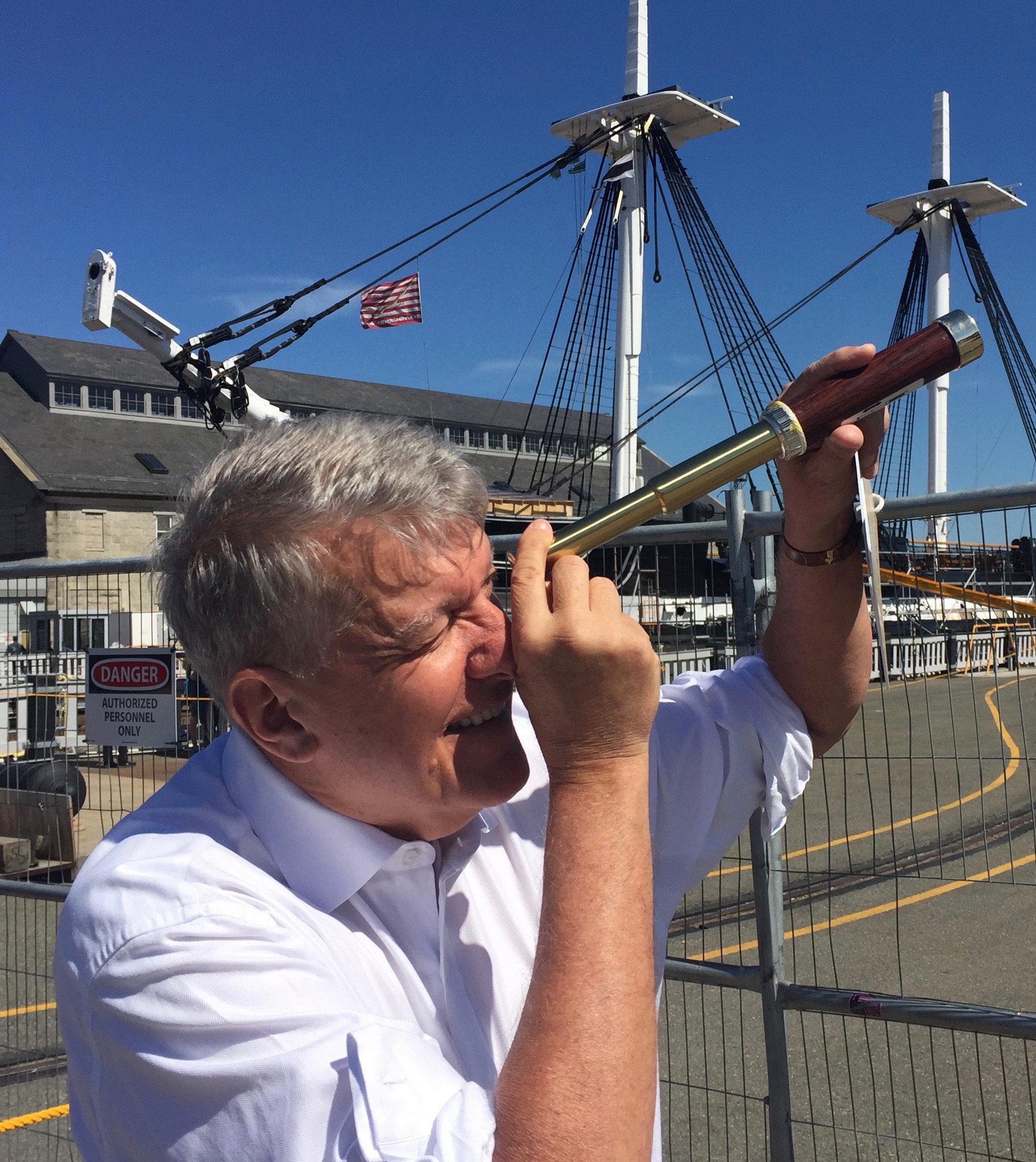 With John Thomasfrom Incline Village, NV, December 12, 2018www.madhedgefundtrader.com
Trade Alert PerformanceToday-New All-Time HighHanging tough and beating the market
*January   4.09% Final         *July  +0% Final*February   +1.54% Final         *August +2.19% MTD*March    +1.13% Final        *September 1.38% Final*April       +12.54% Final      *October +1.37% Final*May        +1.07% Final        *November -1.83% Final*June        +4.15% Final      *December -0.02% MTD*2018 Year to Date 27.73%compared to -0.6% for the Dow Average*Trailing One year return +30.17%, +304.20% since inception,*Average annualized return of 33.87%
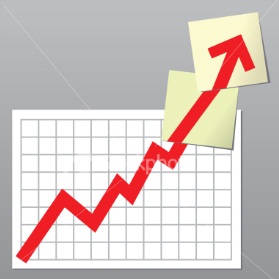 Portfolio Review50% long stocks, 20% short bonds, 5% short Volatilityaggressive bet the ranch long after a decade correction
Expiration P&L31.42%
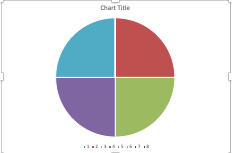 GTD Daily Audited Performance
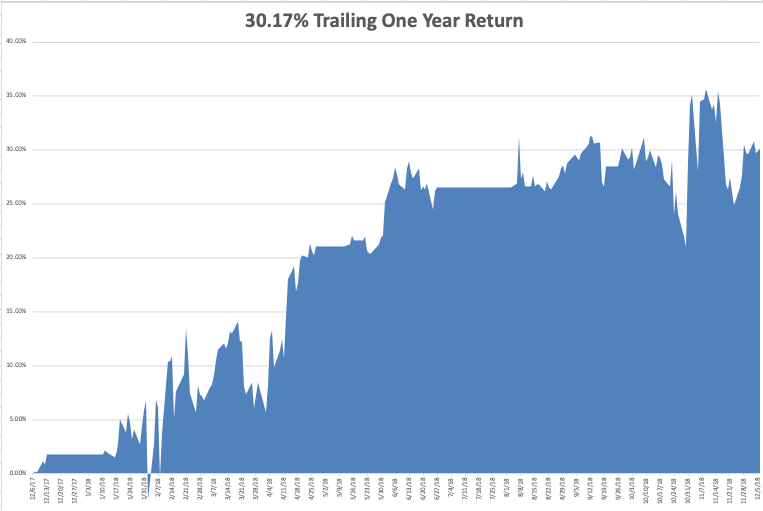 GTD 9 Year Daily Audited Performance
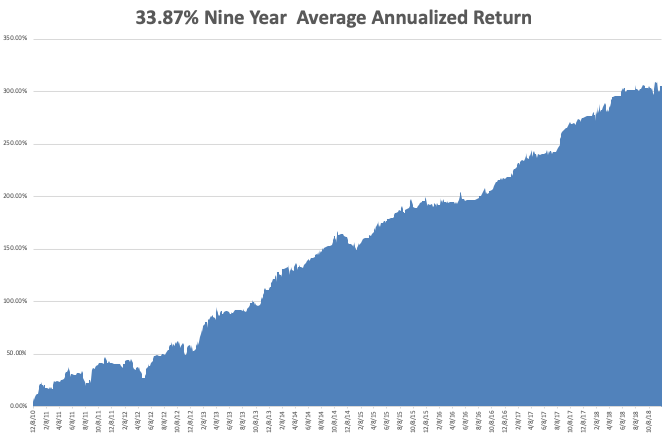 The Method to My Madness
*G-20 disaster weighs heavily on the global economy and on the markets*Markets remain the most oversold history*Huge bond market rally acts as a major market stimulus*Softening Fed rate stance could be capping the US dollar, a major drag on US earnings*So does the Oil crash, which created a $200 billion stimulus for the US economy*Washington is emerging as a major threat tothe market after ignoring it for years*All that said, I still expect the S&P 500to be up 5% by the end of the yearand there is still good money to be made
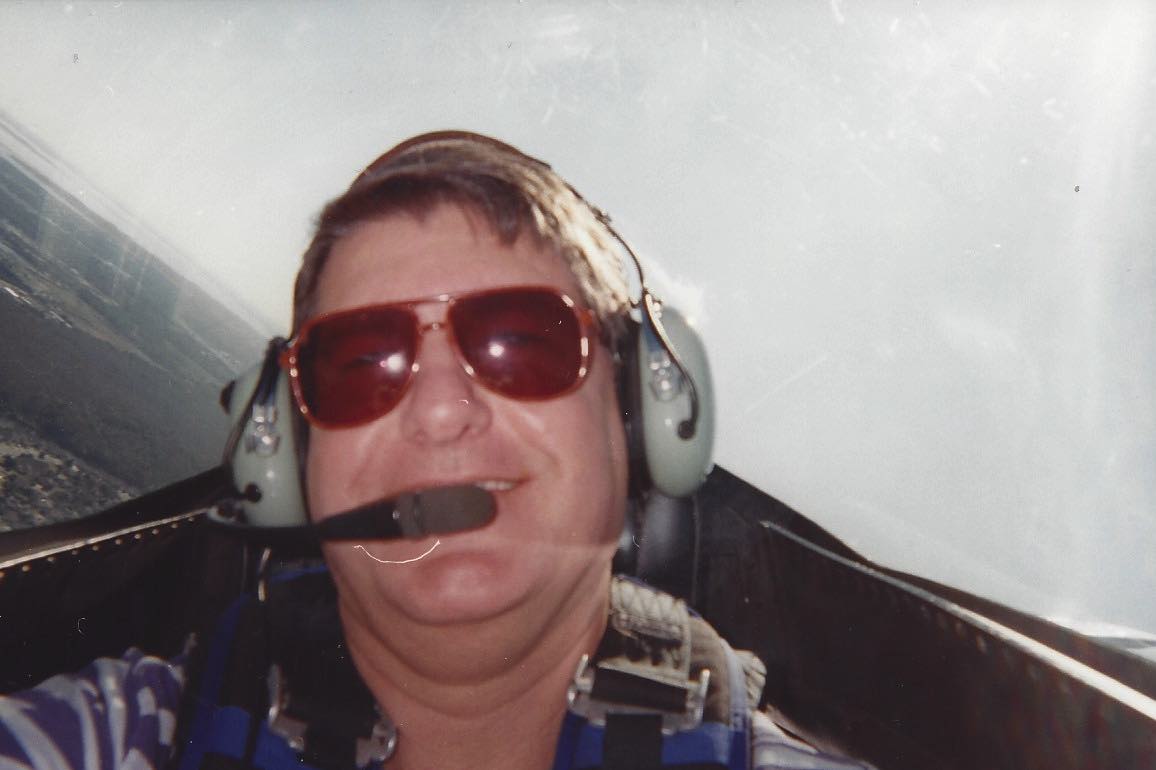 The Mad Hedge Profit PredictorMarket Timing Index-An artificial intelligence driven algorithm that analyzes 30 differenteconomic, technical, and momentum driven indicators
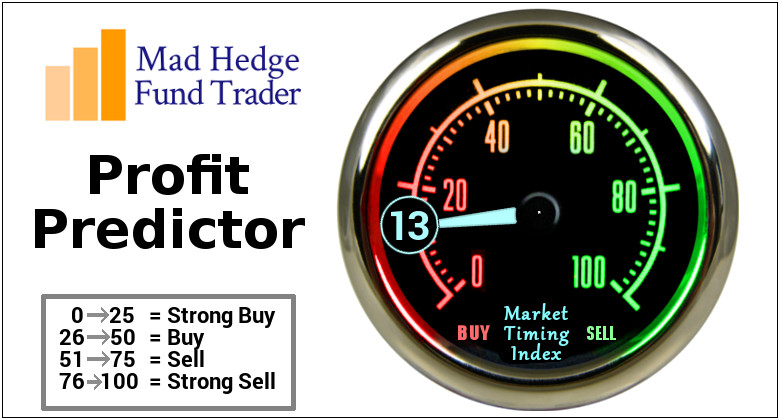 The Mad Hedge Profit PredictorBest ”BUY” Entry Point in 3 Years
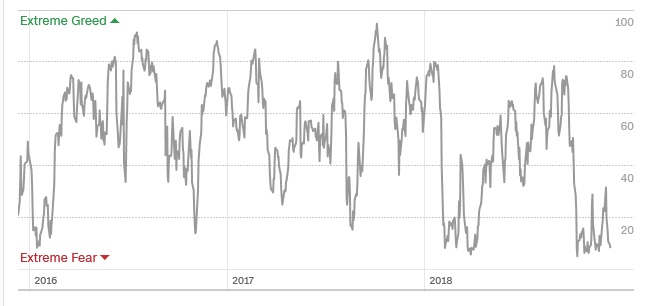 SELL
BUY
The Global Economy –Confusion
*US economic data moving from uniformly strong to mixed, Weekly Jobless Claims hit a six month high*Two months of weak nonfarm payroll data signals another nail in the bull market’s coffin, but it will take at least another 6 months to bury it*G-20 disaster weighs heavily on the global economy and on the markets*Oil price crash is emerging as a major new economic stimulus, but is crushing the energy industry*Peaking dollar could boost non-dollar plays, like emerging markets (EEM) and the currencies (FXE) and (FXY)*Europe is in free fall*Next Fed 25 basis point rate rise December 19
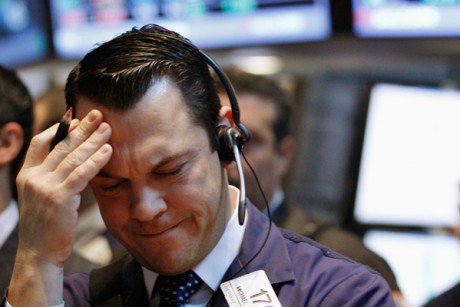 Soybeans (-20%)-Trade War IndicatorPrice Action Suggests that the China Trade Talks are Going Better than people realize
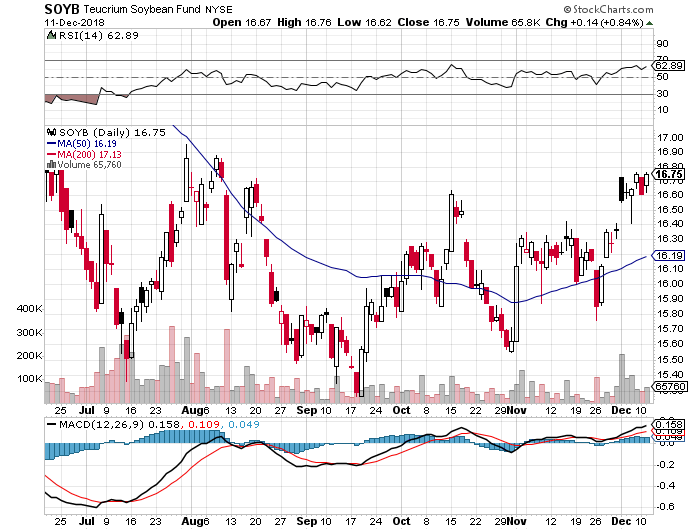 Weekly Jobless Claims –The Most Important Statistic +10,000 to 234,000,  6 MONTH HIGH
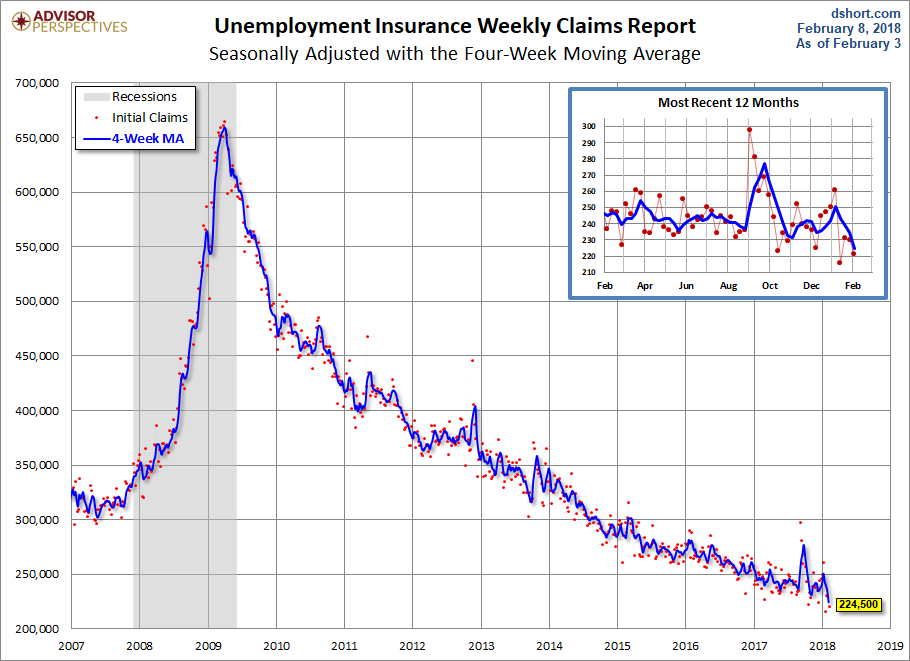 The Bill Davis ViewA $1,500 Upgrade for the Mad Day Trader Service
Stocks – Self Doubts
*The tech meltdown continues, now led by Apple, off 30% in ten weeks, which the algorithms are clearly targeting*50% of S&P 500 stocks now in bear markets at down 20%*Banks hot new two year lows, giving up the entire Trump bump*Share Buy Backs are still there, but are getting overwhelmed by algos*Bear markets never start with zero real interest rates (3.10% inflation rate – 3.1% ten year Treasury yield = zero)*Bottom Line: its bet the ranch time on tech longs,but stay away from those with big China exposure, like Apple
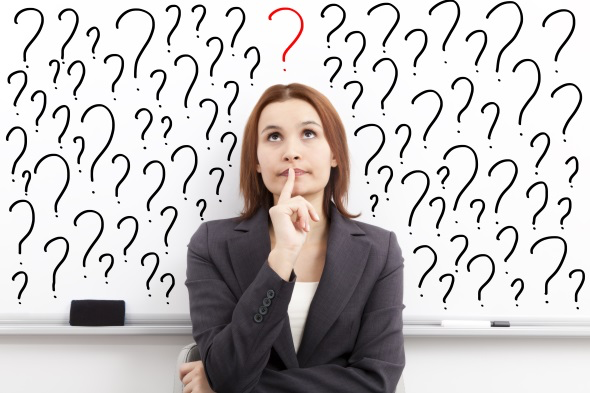 S&P 500- long 12/$250-$260 call spread-expires in 12 trading days took profits on long 11/$250-$260 call spread
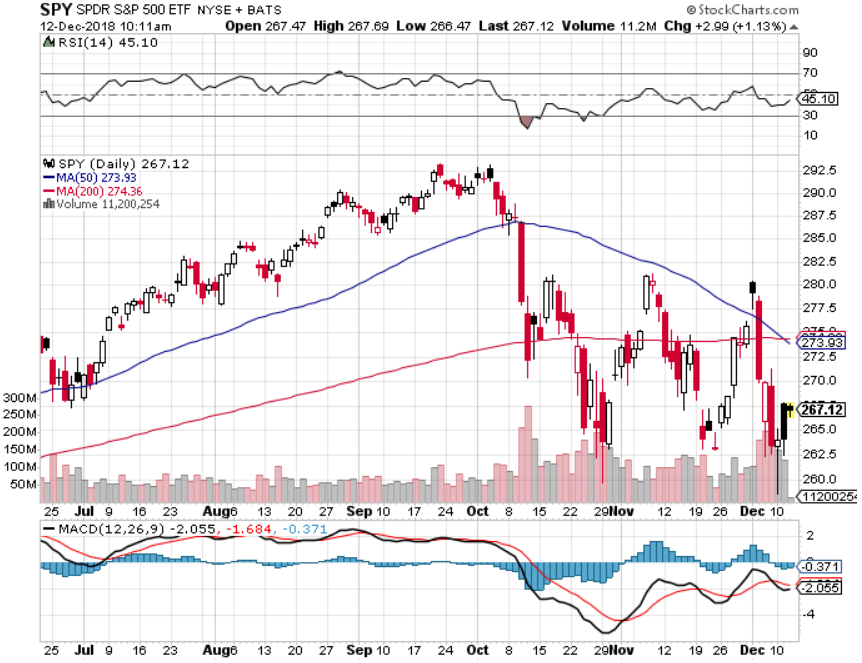 Dow Average-
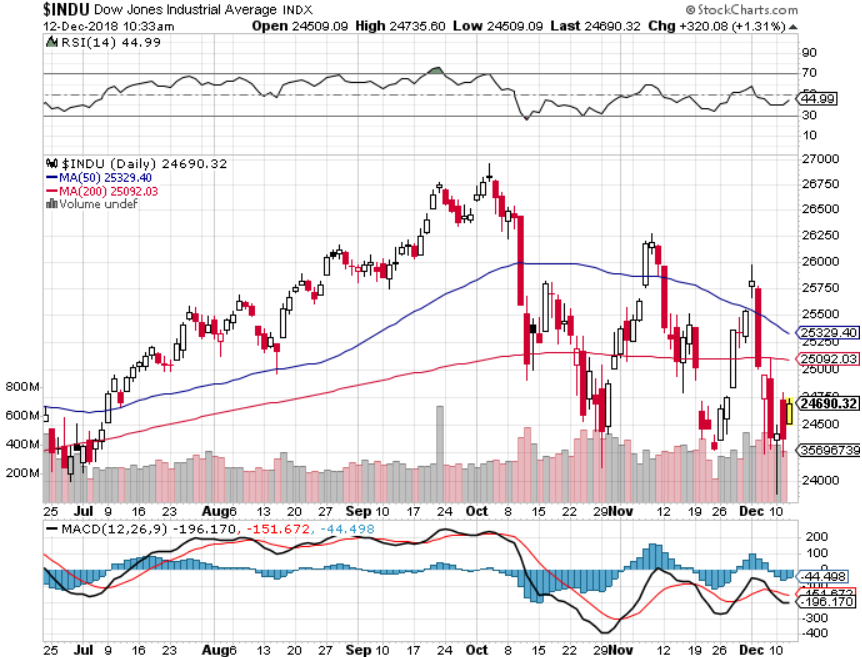 Russell 2000 (IWM)-long 11/$135-$140 call spread - expires in 12 trading daystook profits on long 11/$135-$140 call spread
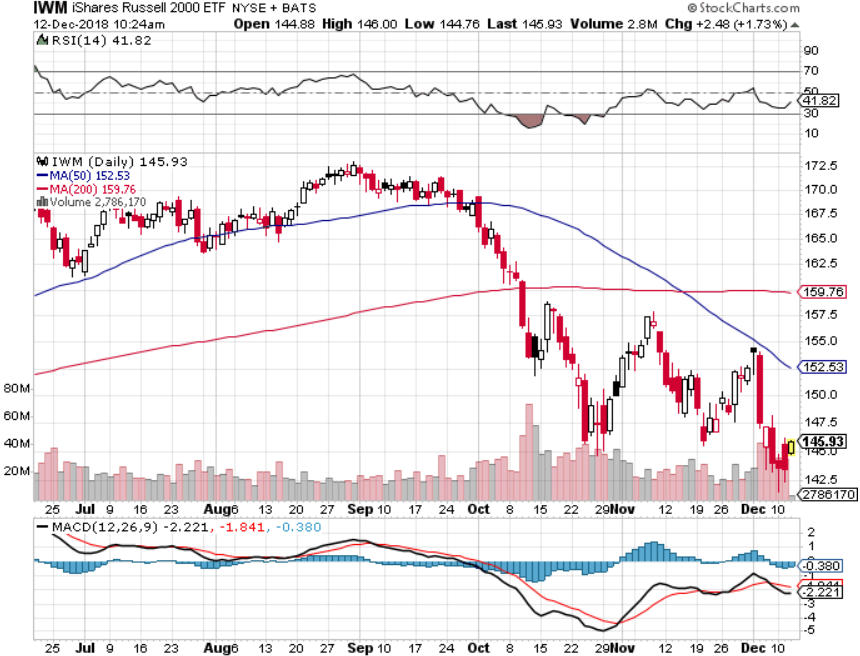 NASDAQ (QQQ)
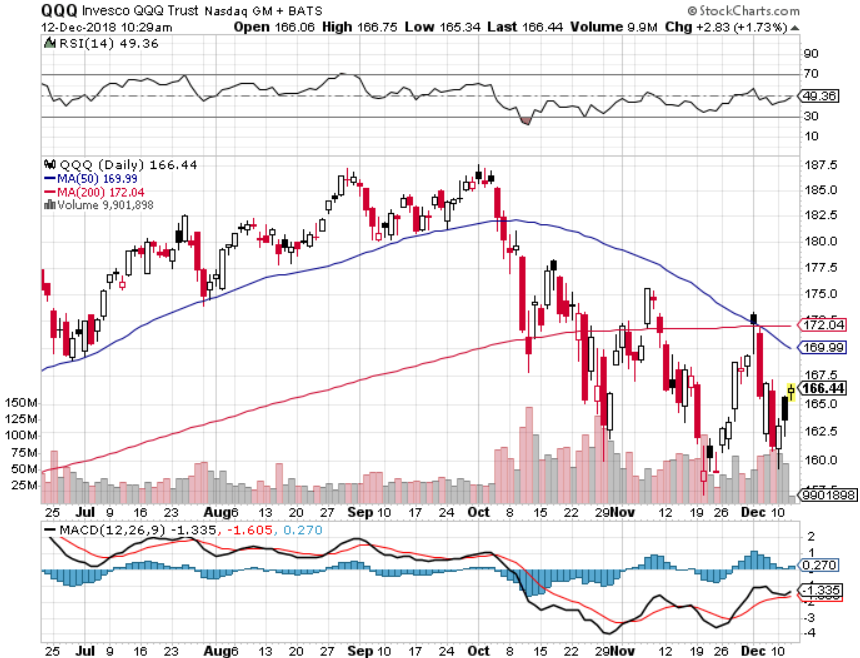 (VIX)- Levitating at a High Level
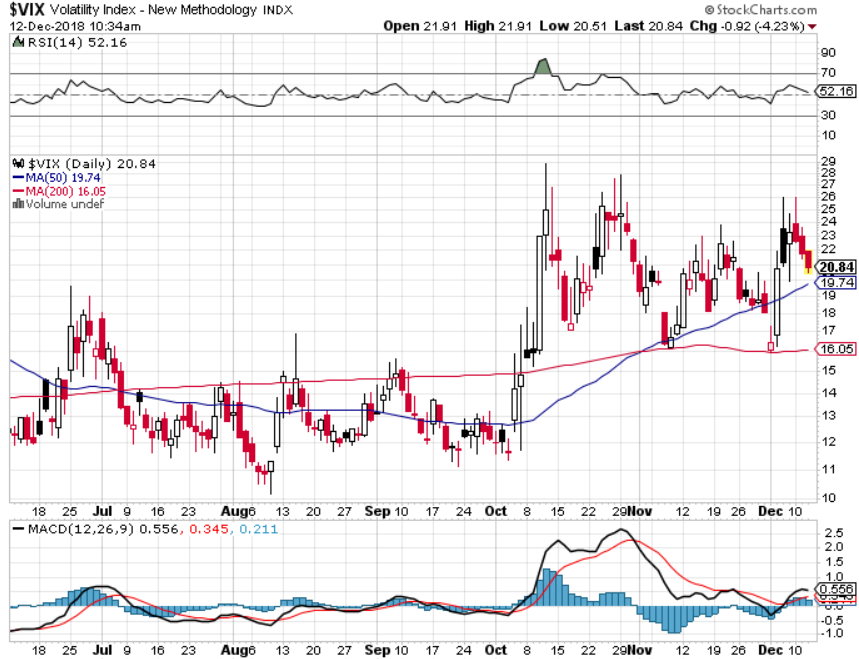 iPath S&P 500 VIX Short-Term Futures ETN (VXX)took profits on long 1/$40 callstook profits on long 3/$60-$65 bear put spreadtook profits on long 3/$55-$60 bear put spreadstopped out of long 1/$20 puts outright
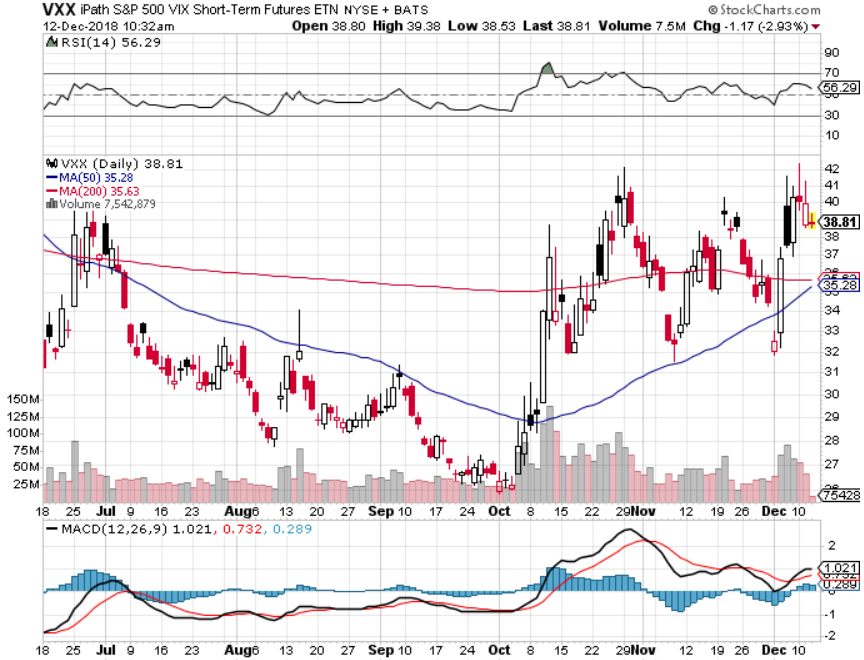 Microsoft (MSFT)- Earnings beatlong 12/$95-$100 call spread-expires in 12 daystook profits on long 11/$90-$95 call spread
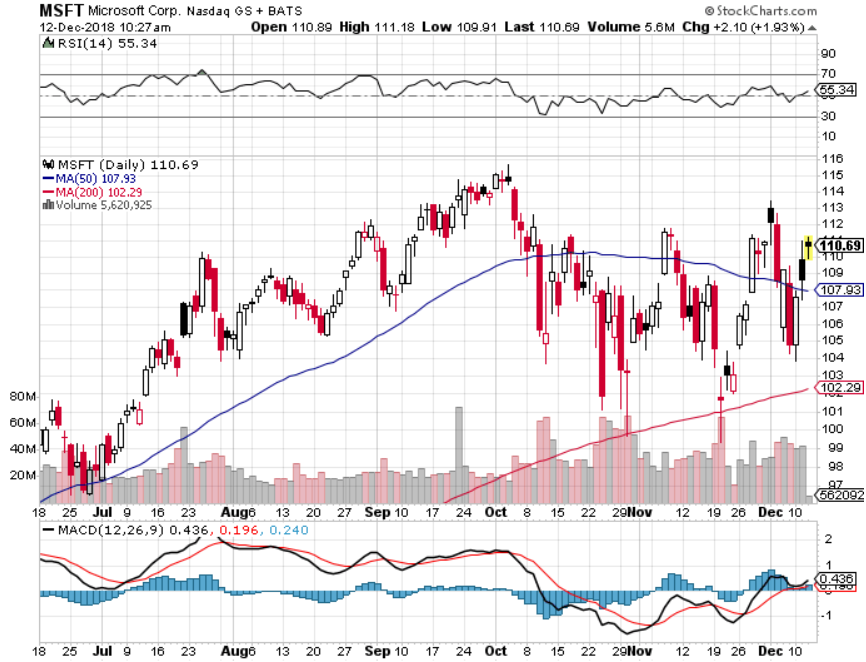 Facebook (FB)- Earnings beatstopped out of long 4/$150-$160 call spreadtook profits on long 6/$130-$140 bull call spreadtook profits on long 3/$155-$165 bull call spreadtook profits on long 3/$190-$195 bear put spread
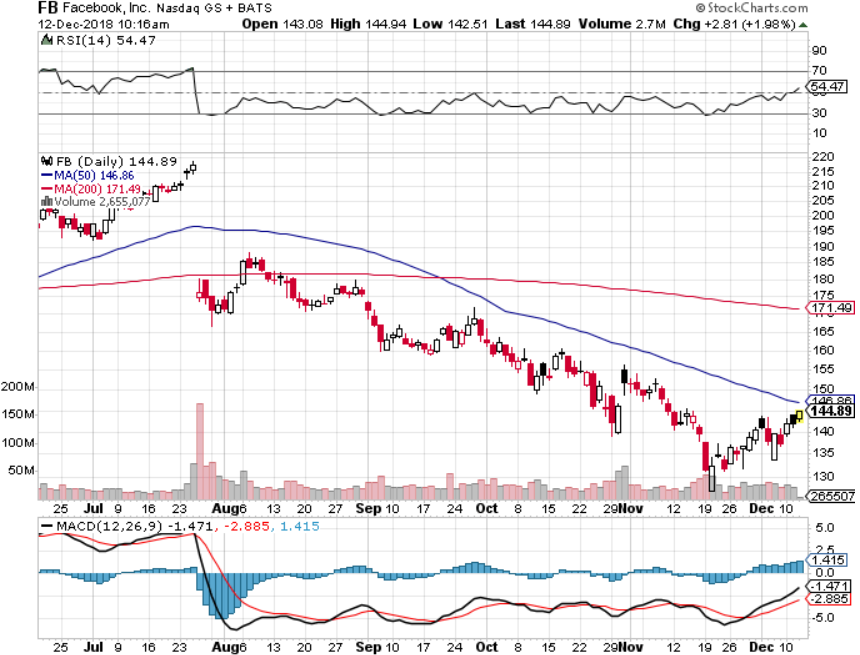 Apple (AAPL)-stopped out of long 12/$160-$170 call spreadtook profits on long 11/$180-$190 call spread
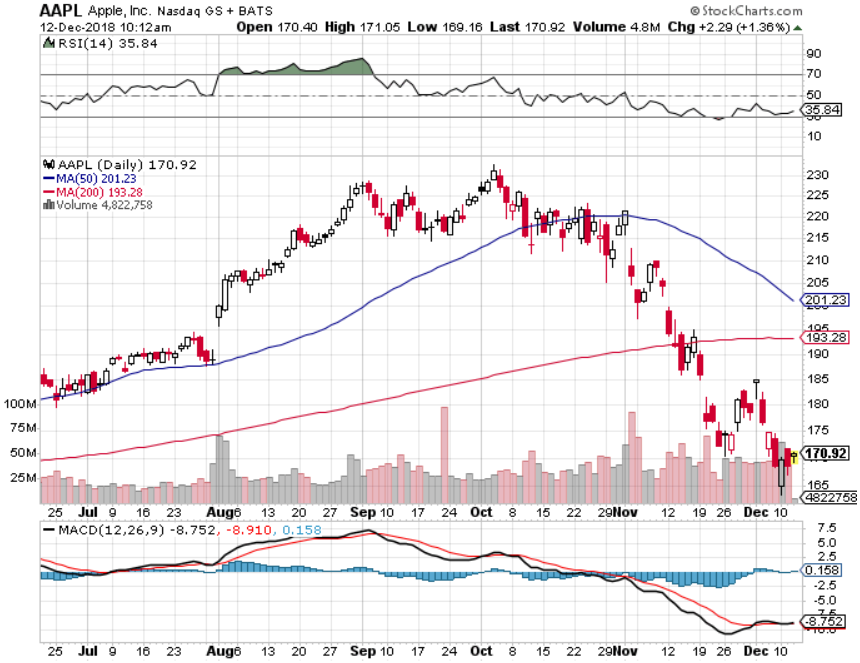 Alphabet (GOOGL)-
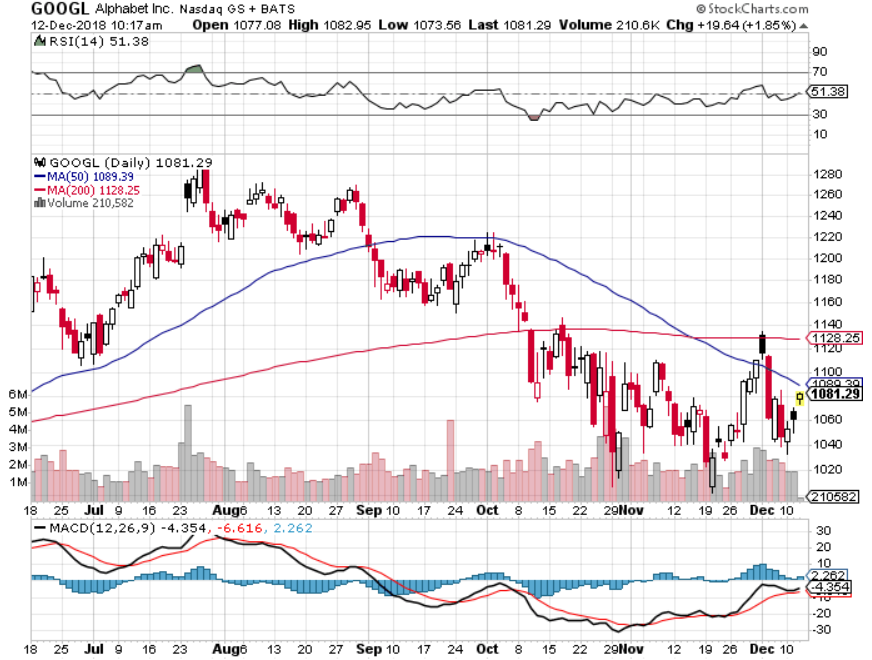 Amazon (AMZN)-Screaming BUYno China businessstopped out of long 11/$1,550-$1,600 call spreadtook profits on long 11/$1,500-$1,400 call spreadstopped out of long 11/$1,450- $1,500 call spread
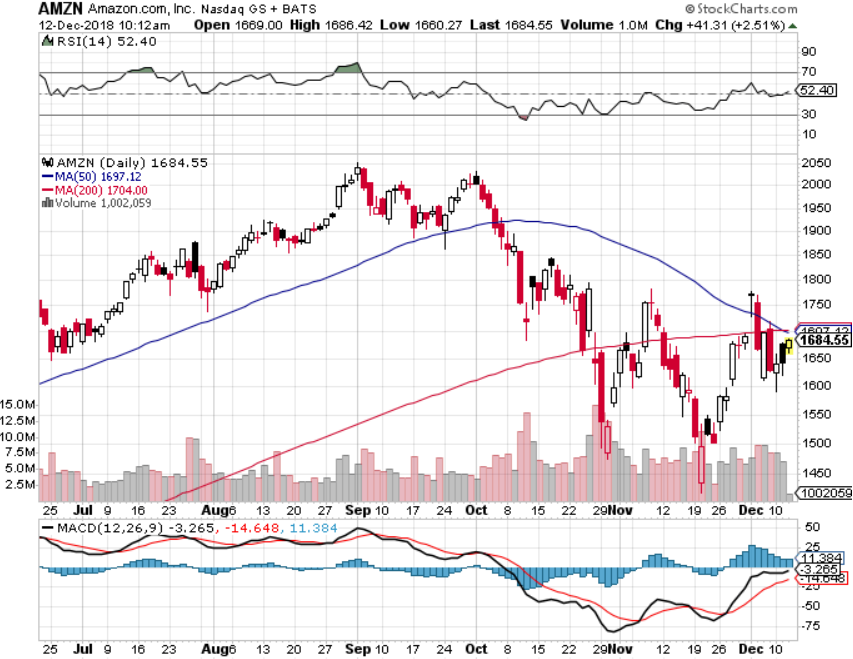 NVIDIA (NVDA)-
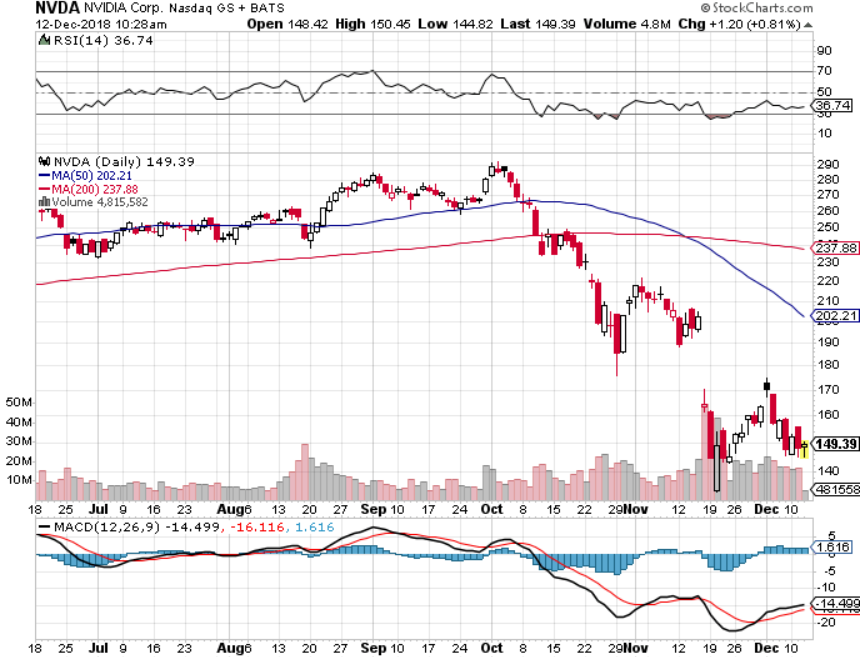 Micron Technology (MU)-Trade Wars
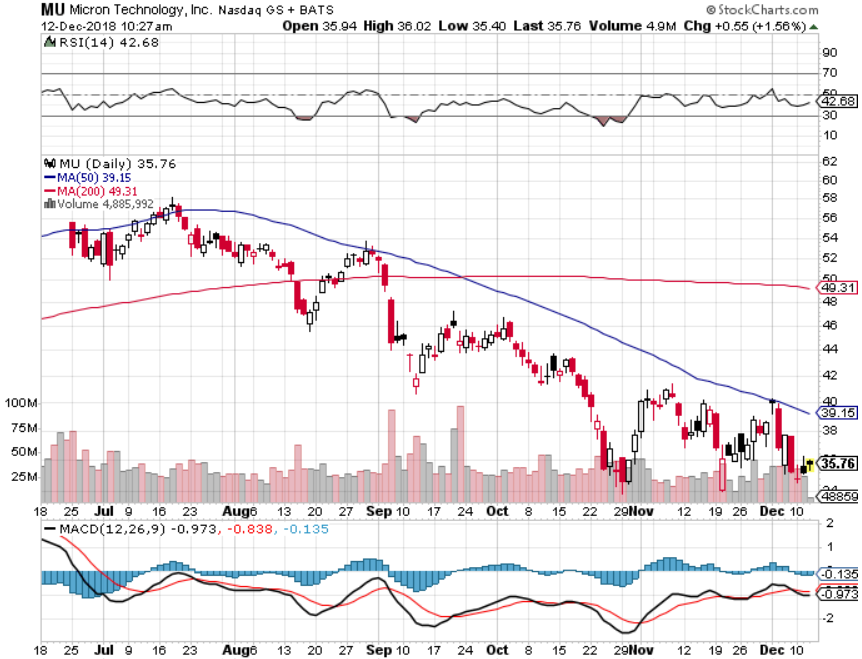 Roku (ROKU)-Apple Enters Their Spacetook profits on long 11/$40-$45 call spread (TECH LETTER ONLY)long 12/$30-$35 call spread-expires in 12 days
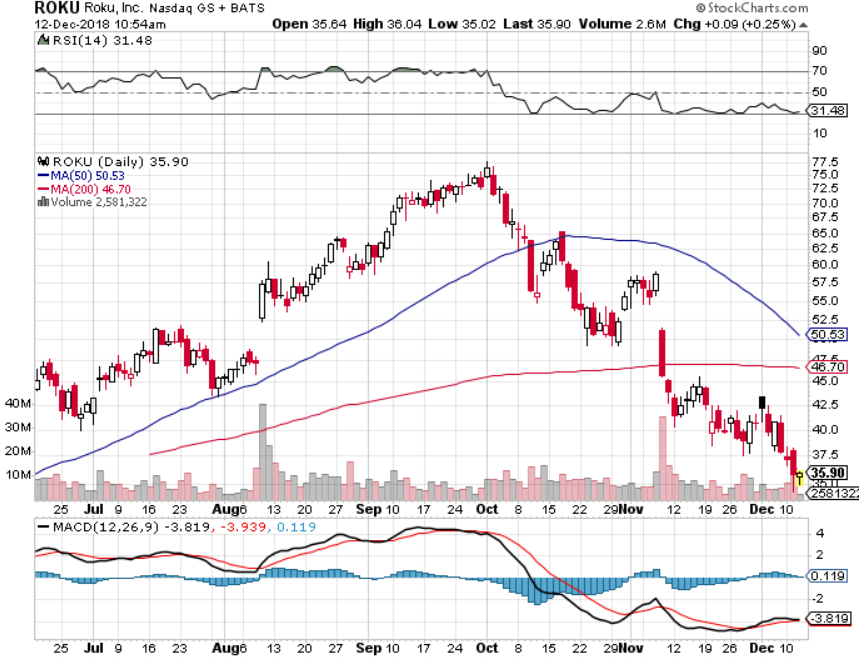 Salesforce (CRM)-Great Earnings-New Highstook profits on long 11/$105-$110 call spreadtook profits on long 11/$120-$125 call spread (TECH LETTER ONLY)
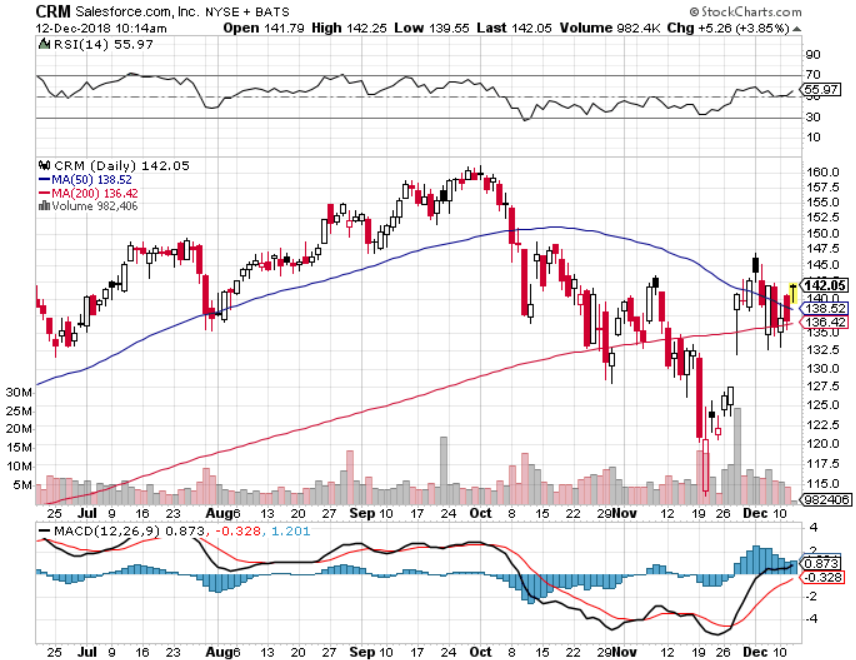 PayPal (PYPL)-long 11/$72-$77 call spread (TECH LETTER ONLY)
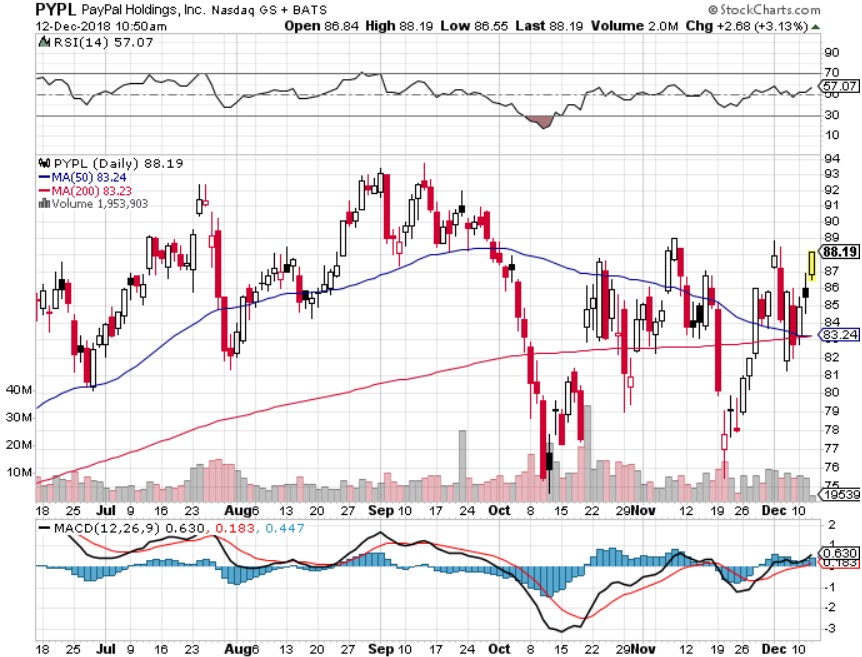 Adobe (ADBE)-The Quality Non-China tech play
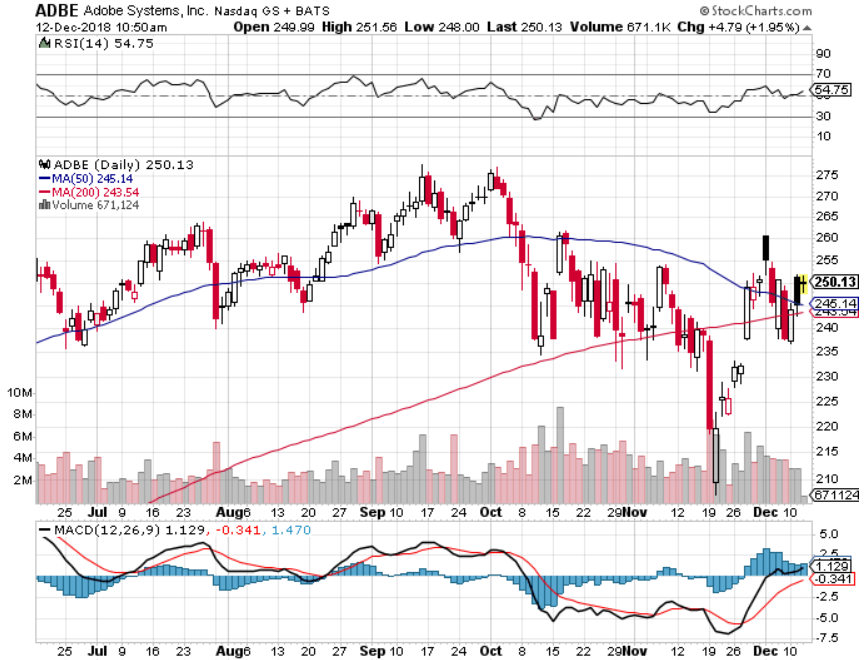 Industrials Sector SPDR (XLI)-No Support(GE), (MMM), (UNP), (UTX), (BA), (HON)
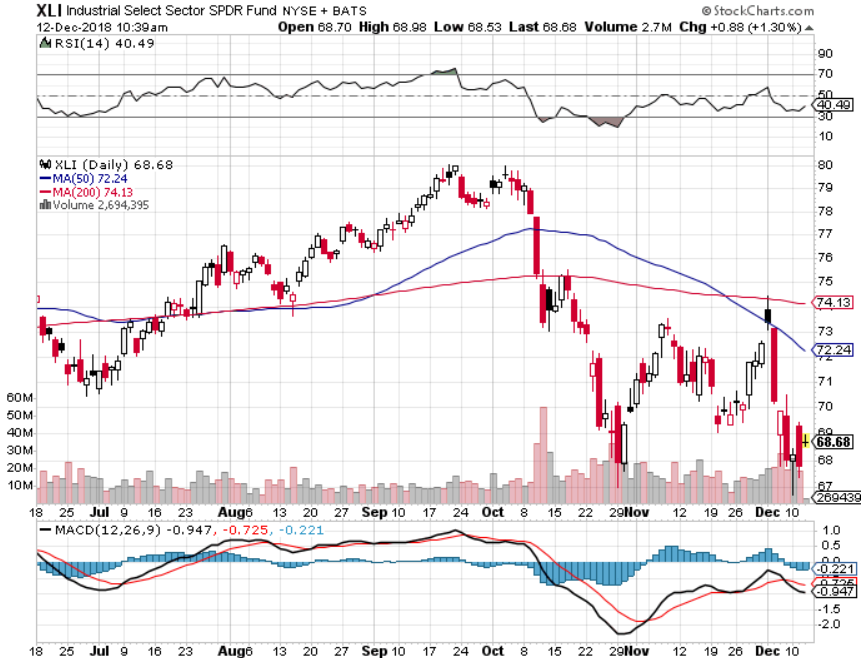 US Steel (X)-Tariffs TroubleImport duties cause users to abandon steelUnwound the entire Trump trade
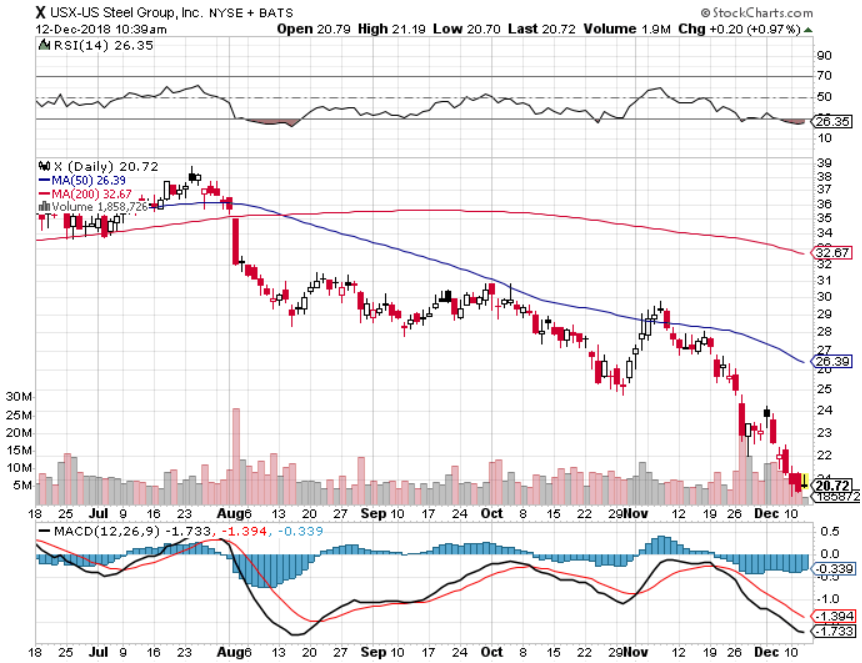 Tesla (TSLA)-Rising share price on successful Tesla 3 deliverieslargest outside shareholder says they want more stocklong 12/$400-$430 bear put spread
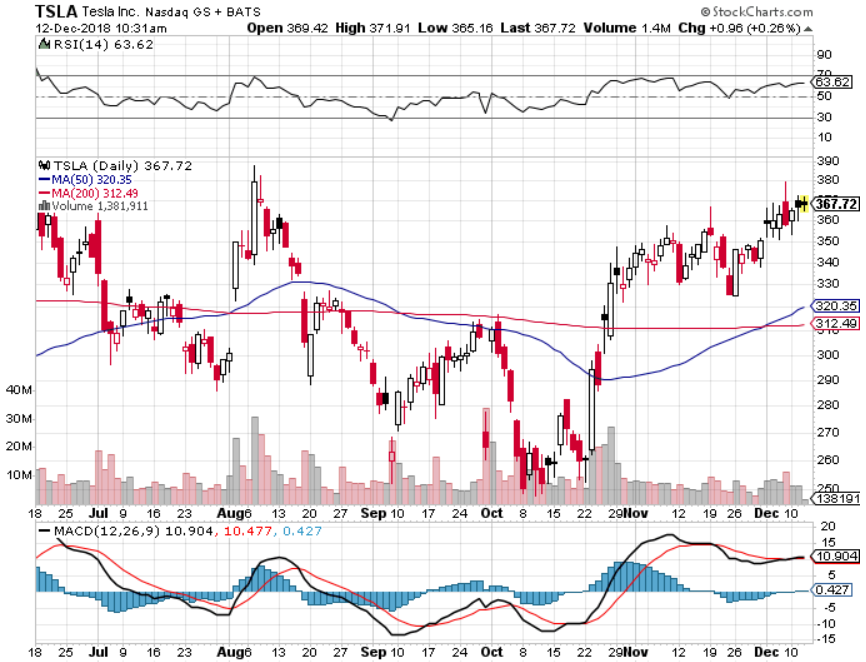 Southwest Airlines (LUV)-No oil help Warren Buffett’s Favorite Airline
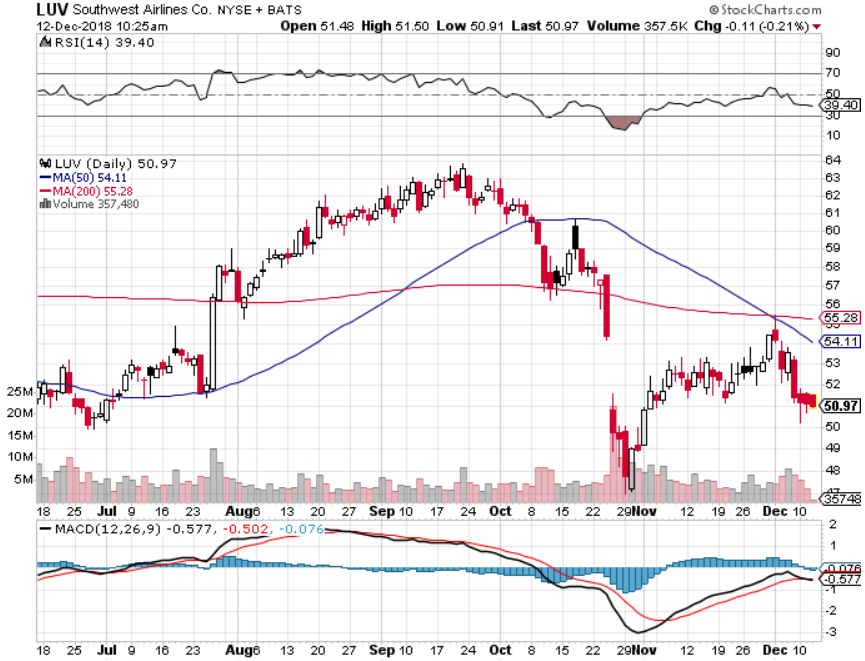 Delta Airlines (DAL)took profits on 3/$40-$45 call spread
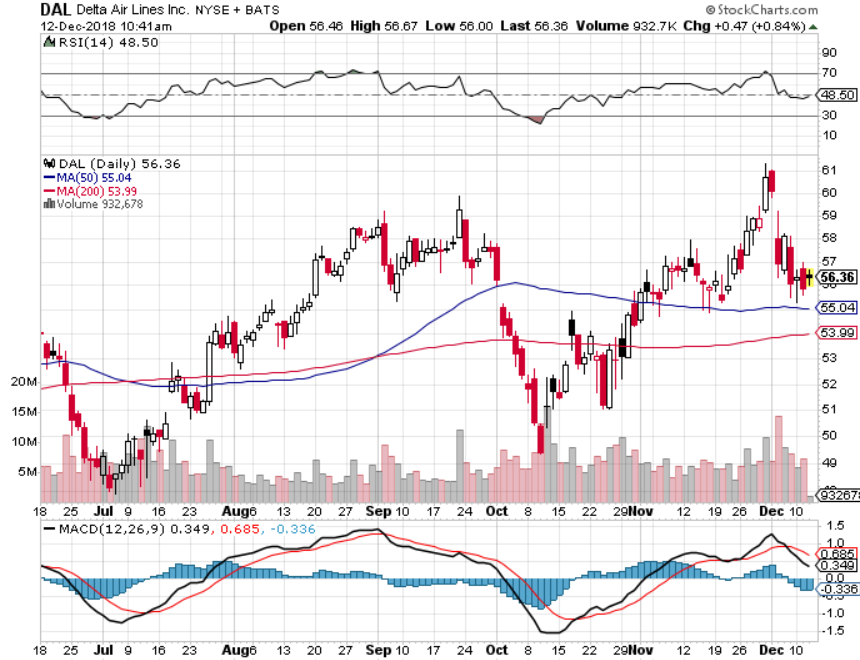 Transports Sector SPDR (XTN)- (ALGT),  (ALK), (JBLU), (LUV), (CHRW), (DAL)
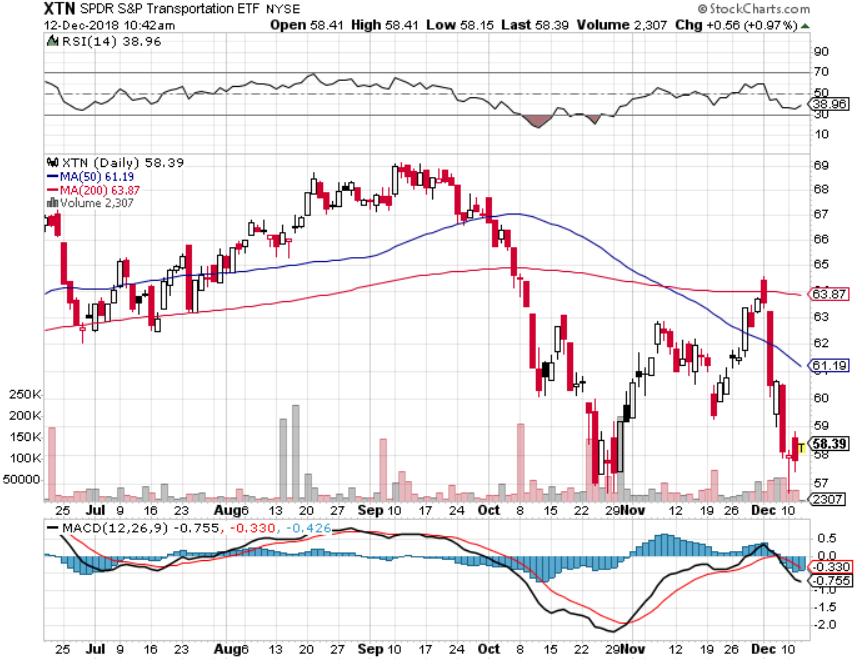 Health Care Sector (XLV), (RXL)-New Highs(JNJ), (PFE), (MRK), (GILD), (ACT), (AMGN)
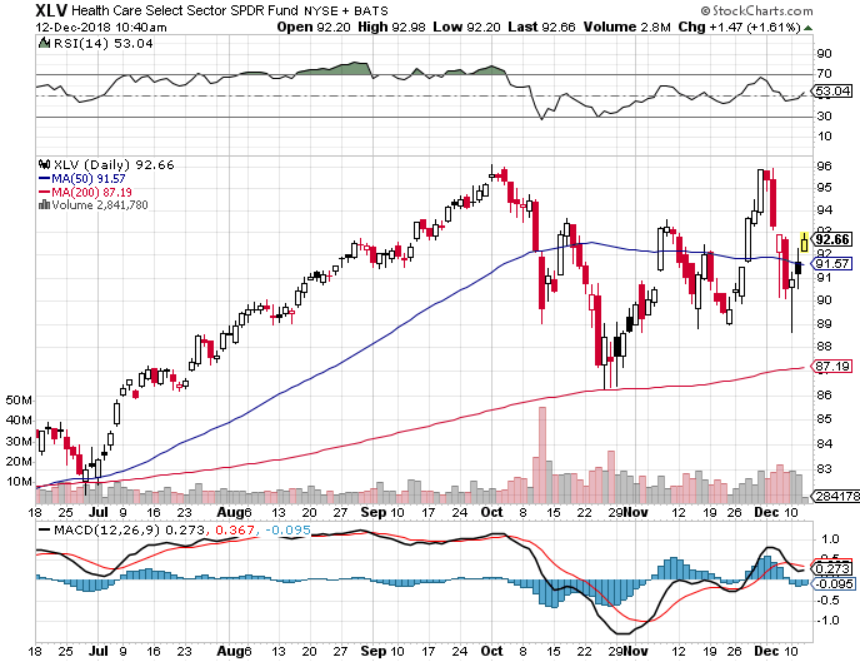 Goldman Sachs (GS)-The Next Buggy Whip maker took profits on long 10/$227.50-$232.50 vertical bull call spread
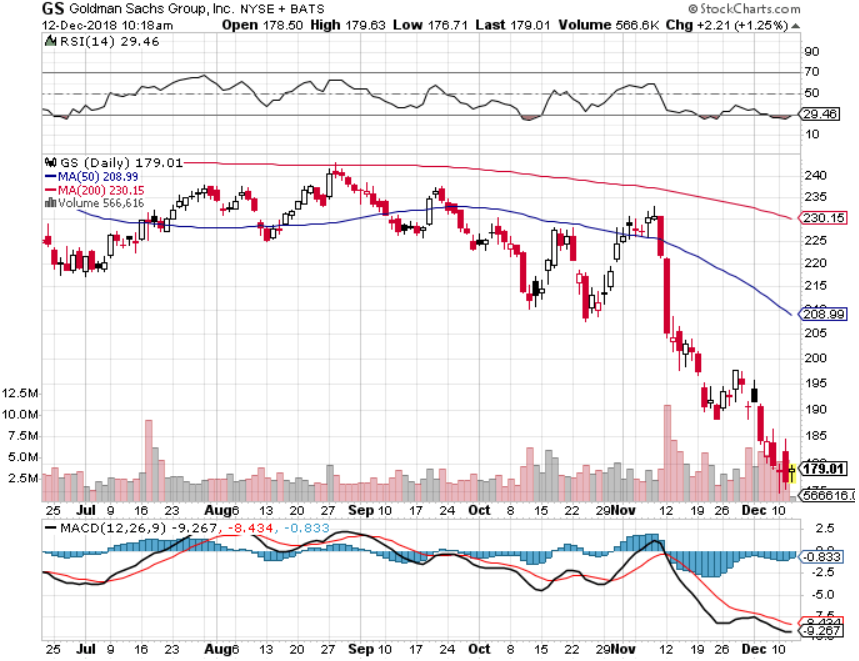 Palo Alto Networks (PANW)-Hacking never goes out of fashion
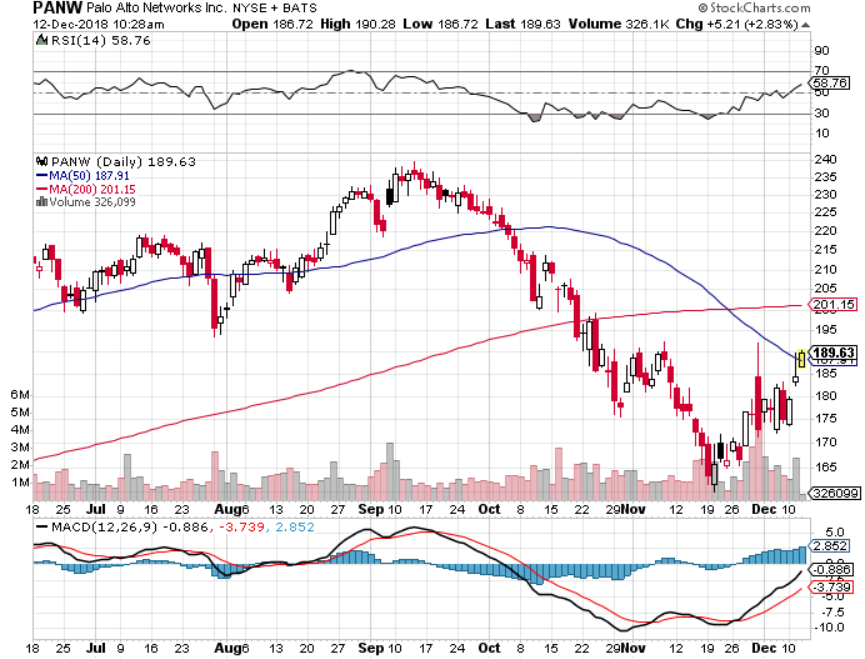 Consumer Discretionary SPDR (XLY)(DIS), (AMZN), (HD), (CMCSA), (MCD), (SBUX)
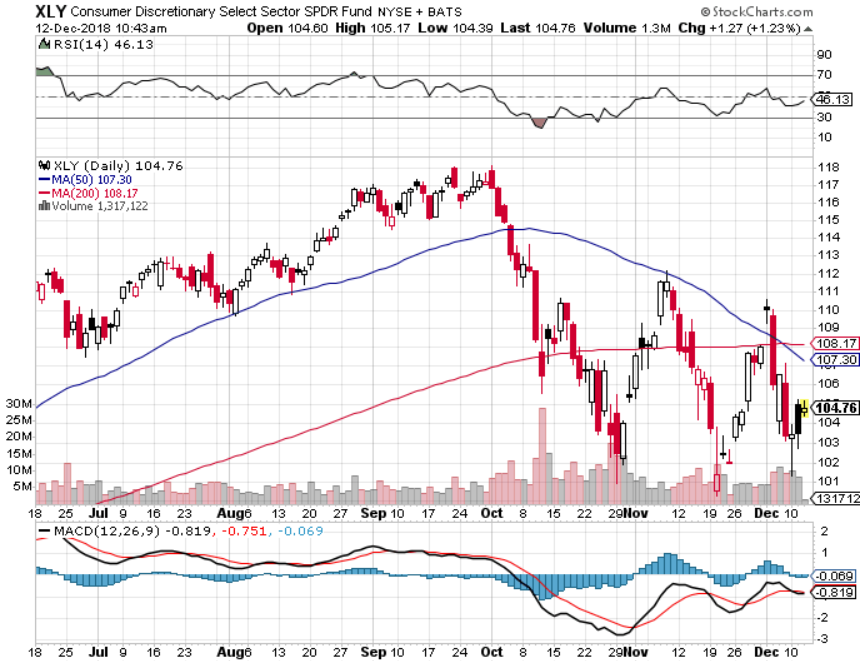 Europe Hedged Equity (HEDJ)-Quadruple top Top
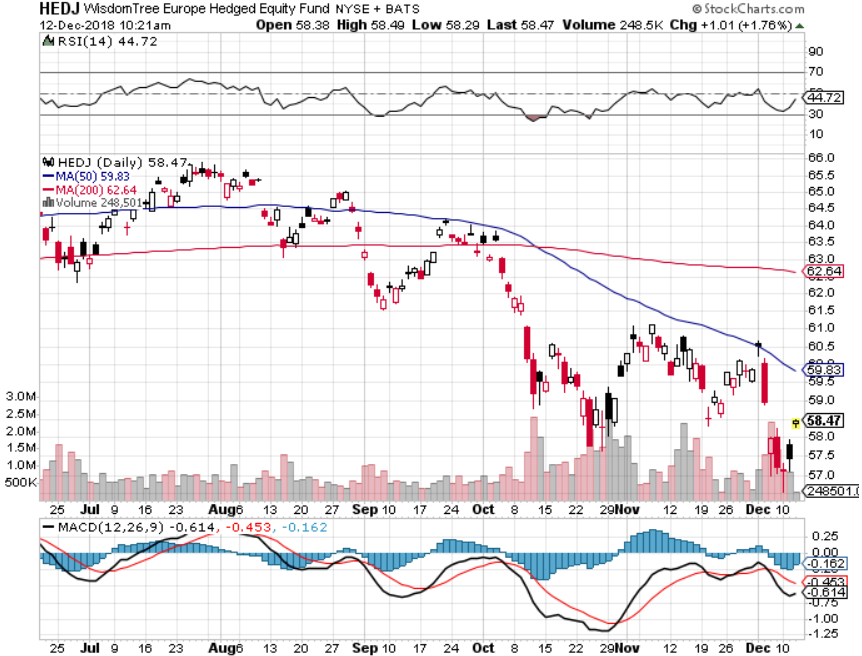 Japan (DXJ)-
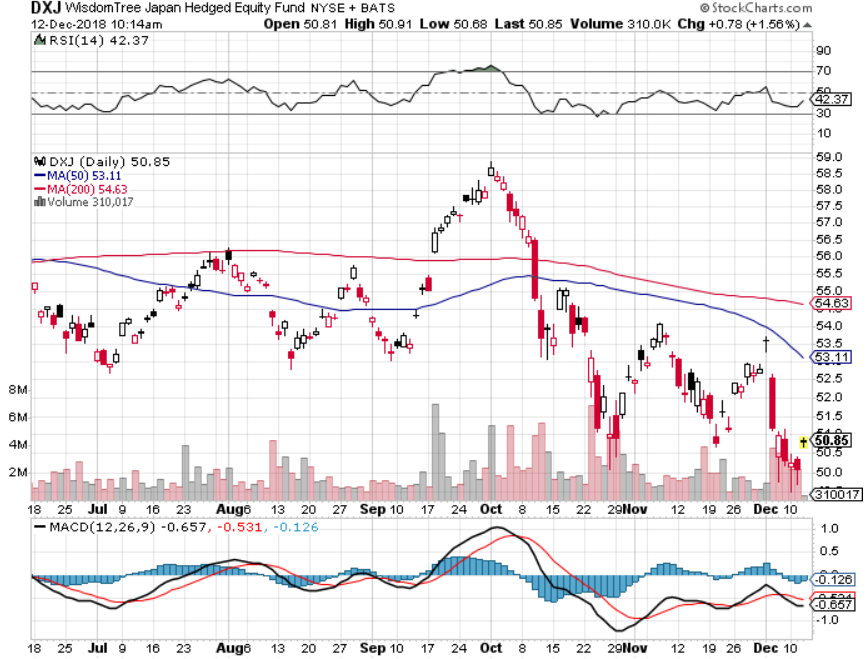 Emerging Markets (EEM)- Killed by Strong Dollar
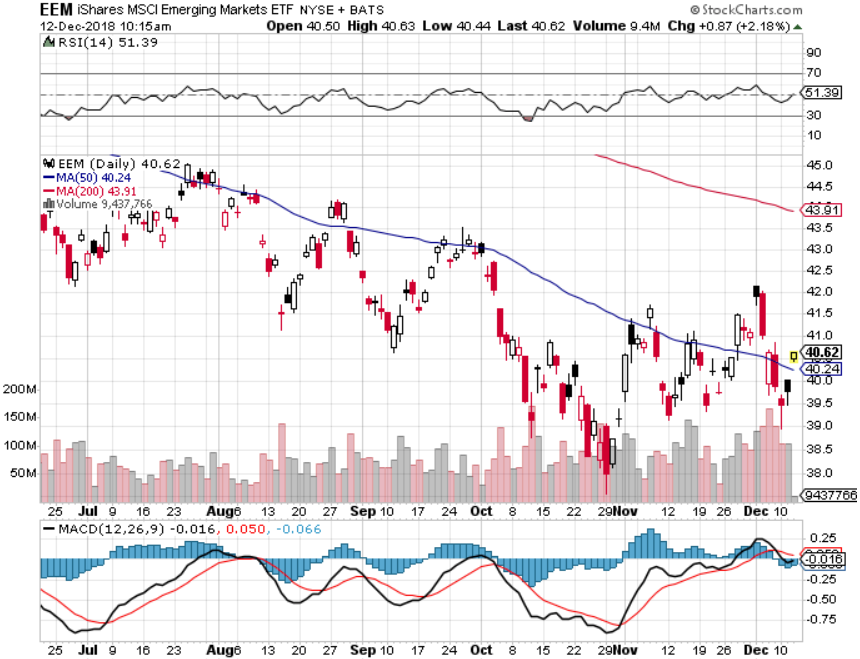 Bonds-Dead Can Bounce
*Huge global “RISK OFF” creates flight to safety bid that takes yields down 55 basis points to a 2.80% low*The ”One and Done” theory is taking over to spur the rally, which calls for one more rate hike in December and then no more*What is most likely is a rate hike in December and then a six month pause*Now looking for only a 3.00% ten year US Treasury yield by yearend, and 4% in a year*Exploding deficits will weigh on bonds for the next decade, sell every rally across the space, up 100% IN TWO YEARS!Bottom Line: Sell every four point rally in the (TLT)
Treasury ETF (TLT) – Bottom of Rangelong 12/$121-$124 call spreadtook profits on long (TLT)  10/$114-117 call spread took profits on long (TLT)  9/$123-$126 put spreadtook profits on long 11/$116-$119 call spreadtook profits on long 11/$117-$120 call spreadtook profits on long 12/$116-$119 call spreadtook profits on long 12/$117-$120 call spread
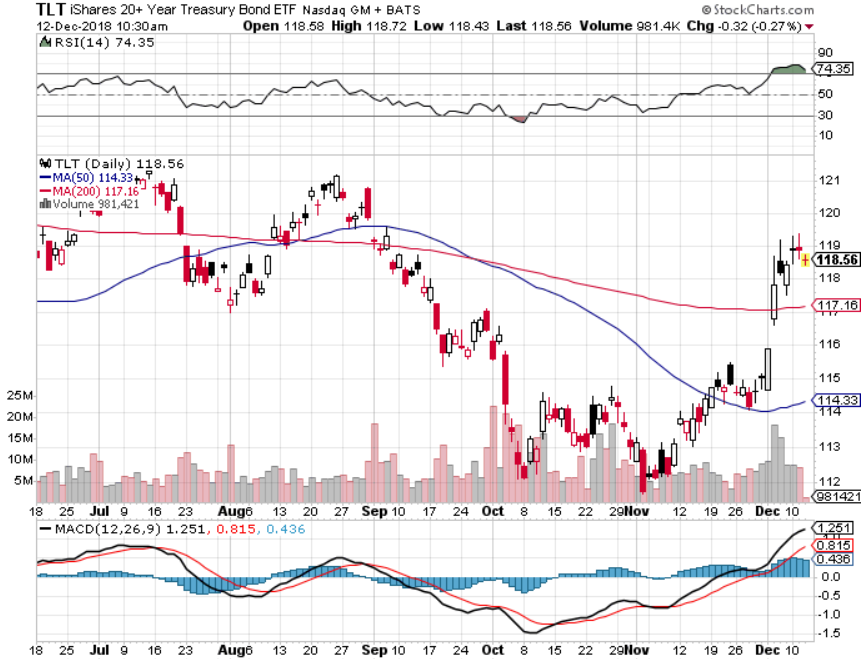 Ten Year Treasury Yield ($TNX) 3.05%Breakdown, Now major Support
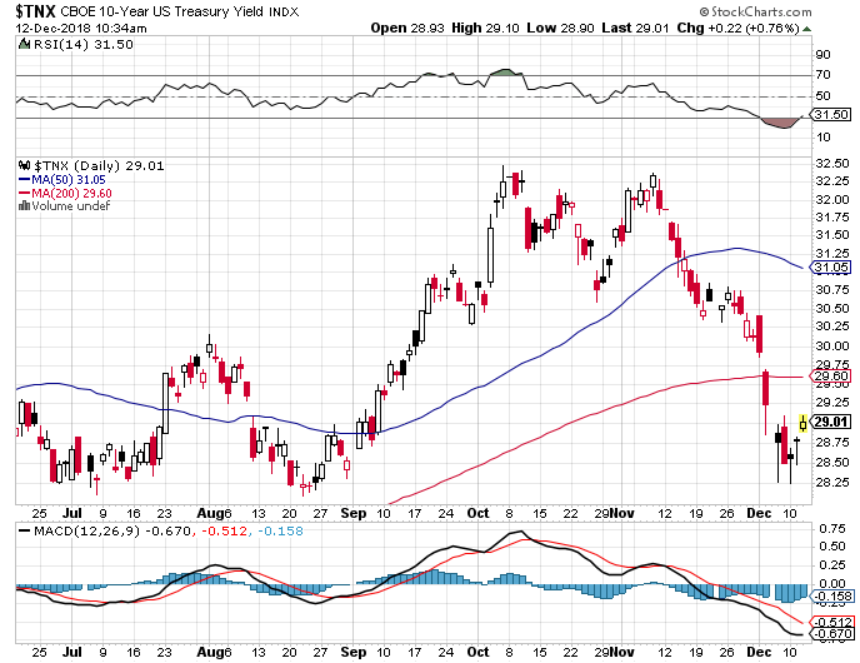 Junk Bonds (HYG) 5.96% Yield
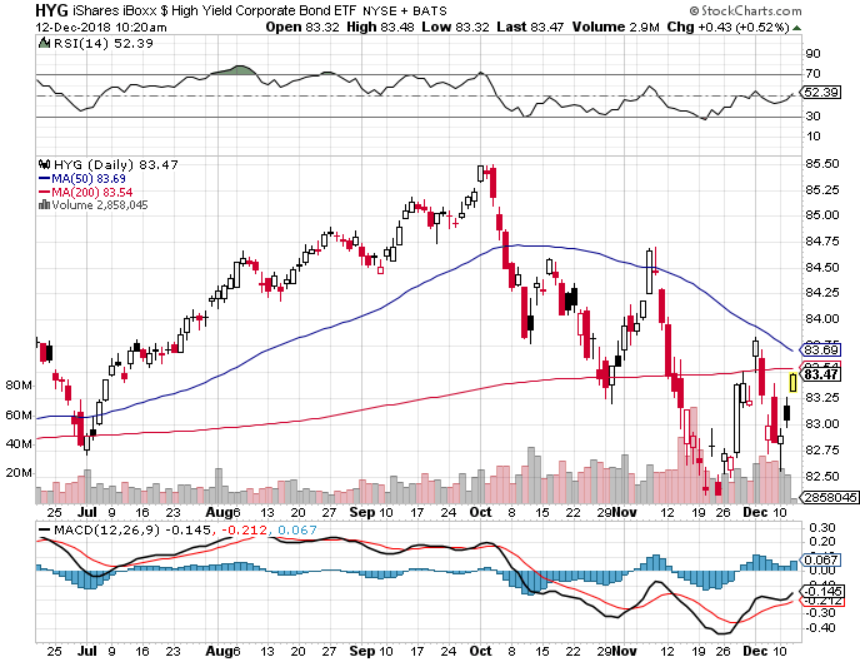 2X Short Treasuries (TBT)-Strong Buy Territory
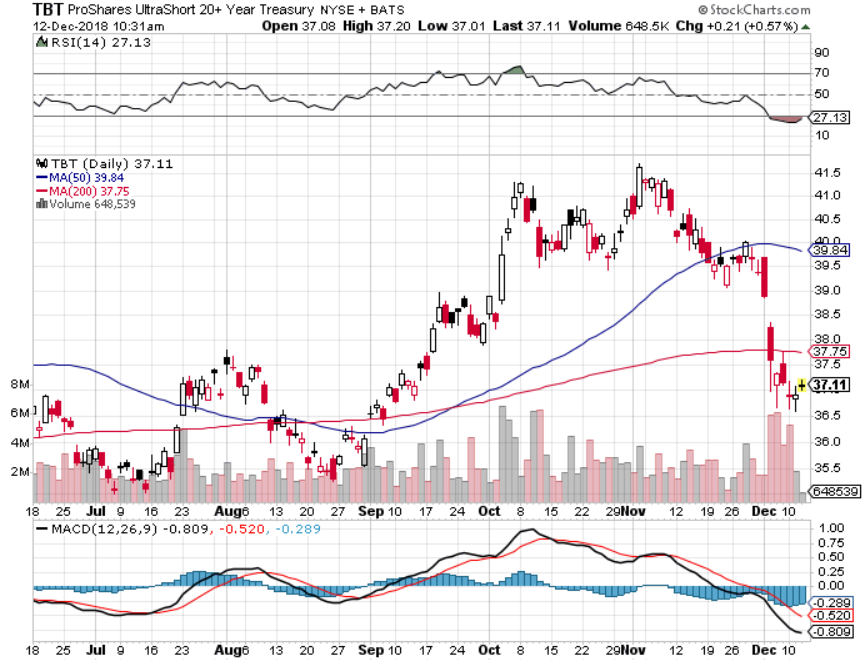 Emerging Market Debt (ELD) 6.07% Yield-
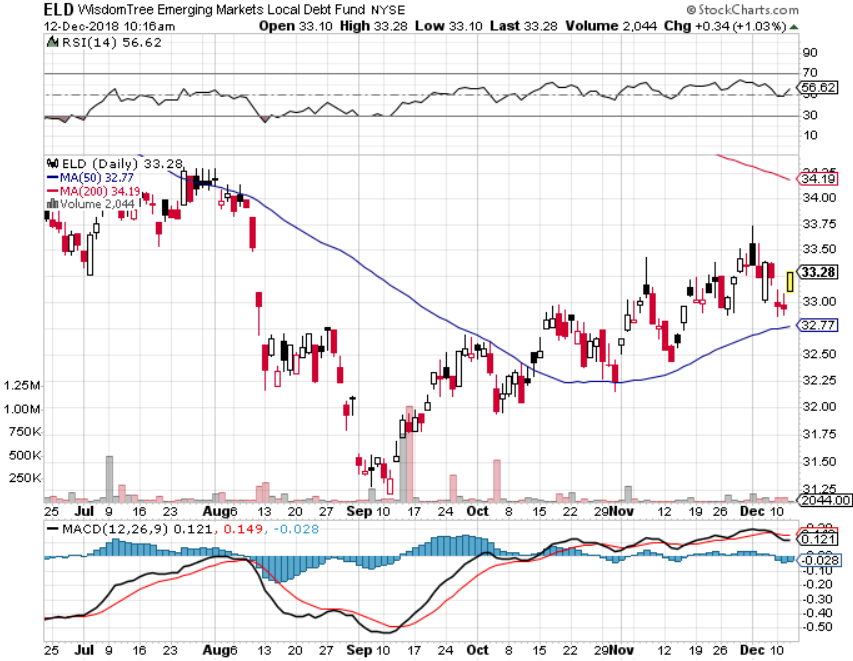 Municipal Bonds (MUB)-2.83%  Mix of AAA, AA, and A rated bonds
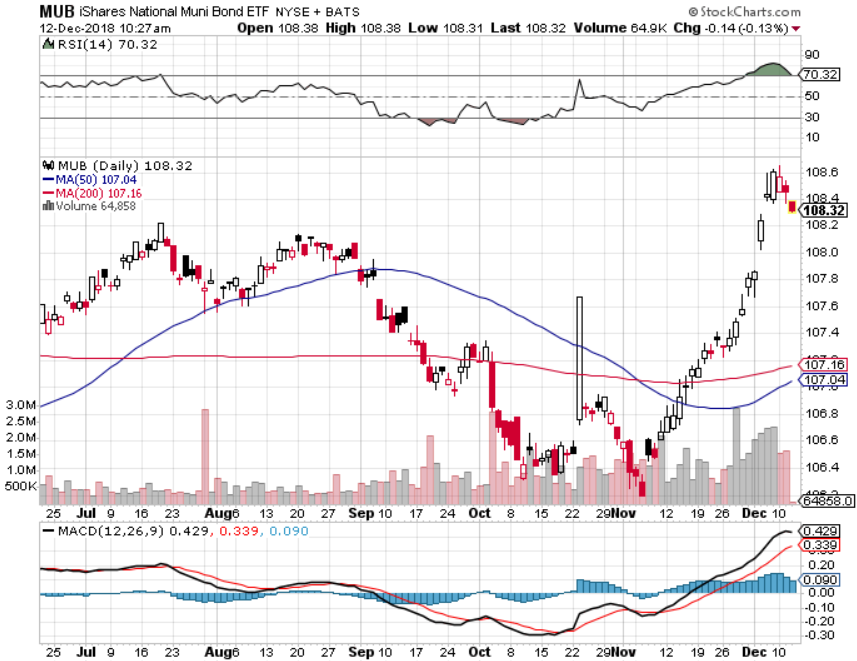 Foreign Currencies – Topping Dollar
*Slowing pace of US interest rate rises mean that the dollar may be topping here*Euro (FXE)and Japanese yen (FXY) could be putting in a bottom here*Chinese Yuan sitting at 10 year low, but starting to trend up on trade hopes*British pound rallies strong in the imminent collapse of the British government and the end of Brexit keep the UK in the EC.*Bitcoin crashes to $3,600, down 82.5% in a year,the Ponzi Scheme collapses*Bottom Line: stand aside
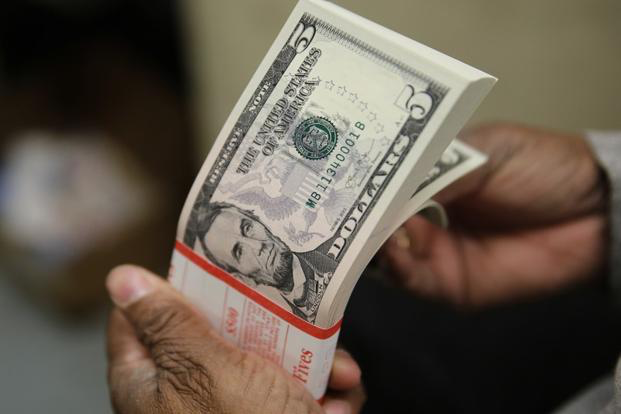 Japanese Yen (FXY), (YCS)took profits on long (FXY) 3/$91-$93 bear put spread
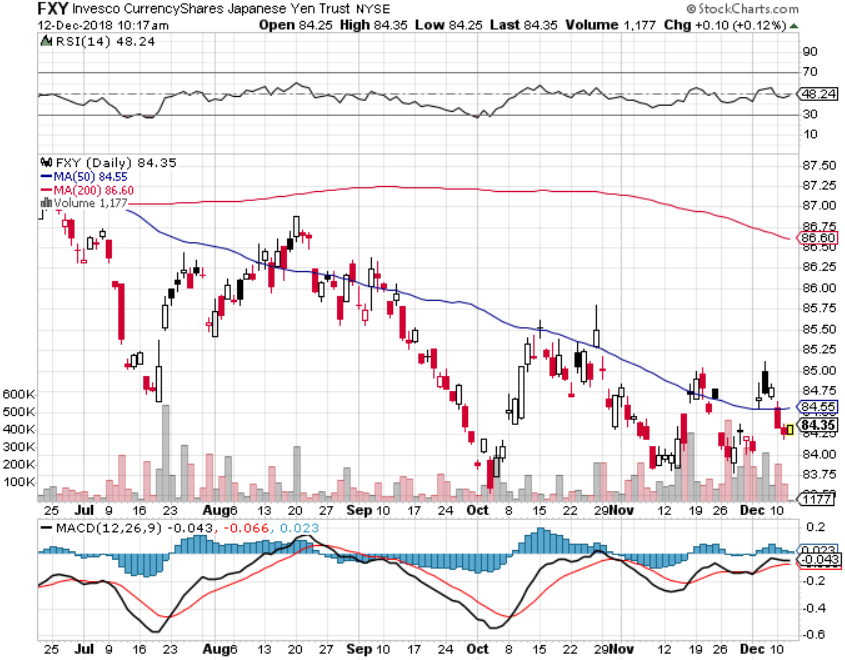 Euro ($XEU), (FXE), (EUO)- Trying to Break Upwards
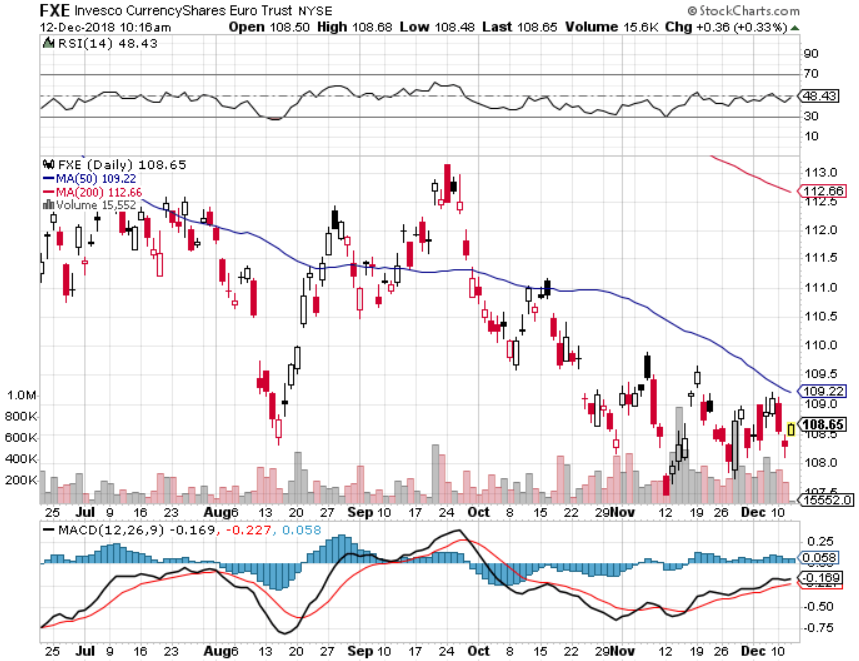 Australian Dollar (FXA)-Trade hopes
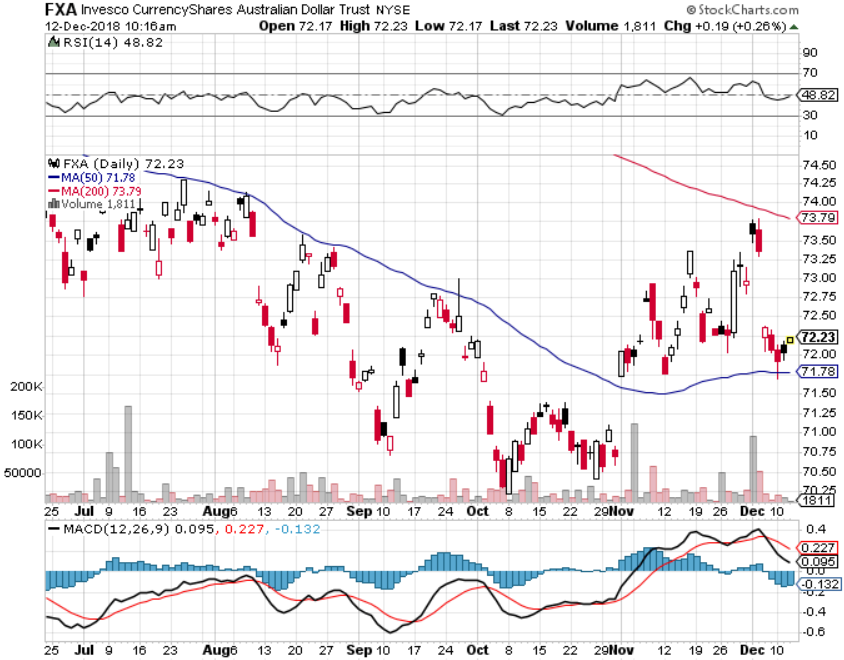 Emerging Market Currencies (CEW)-Head and Shoulders
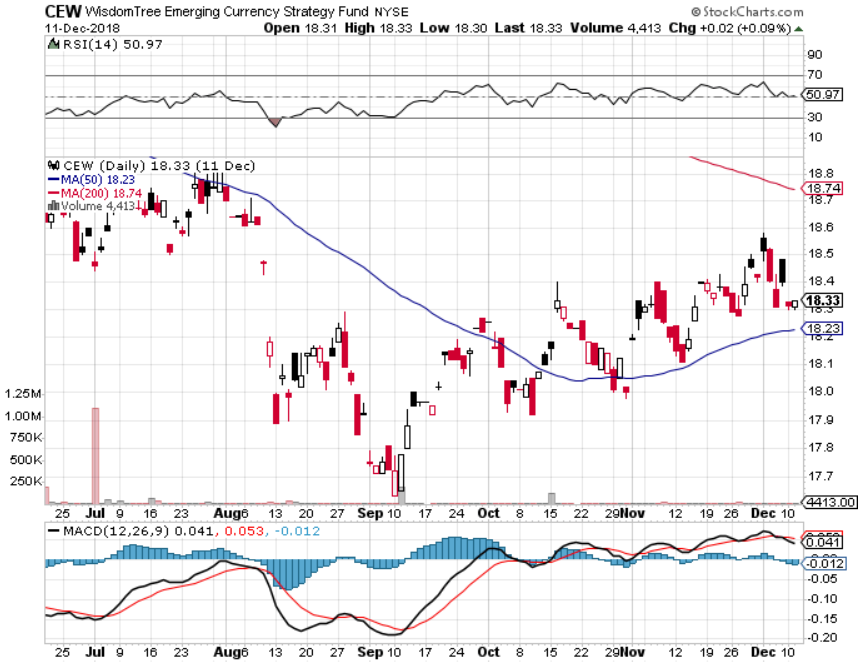 Chinese Yuan- (CYB)-Trade War Tonic
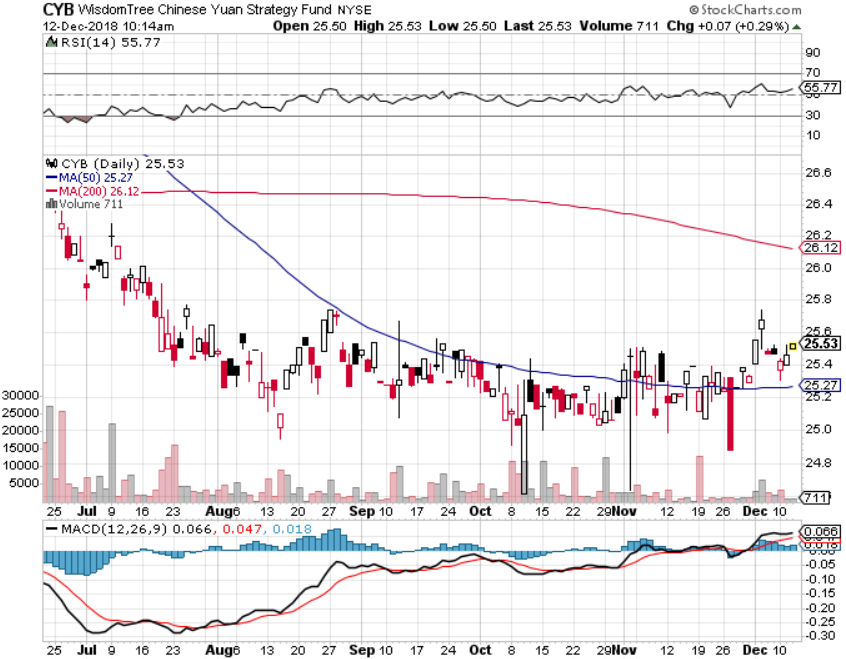 Bitcoin- Disaster!Dow 82% in a Year!
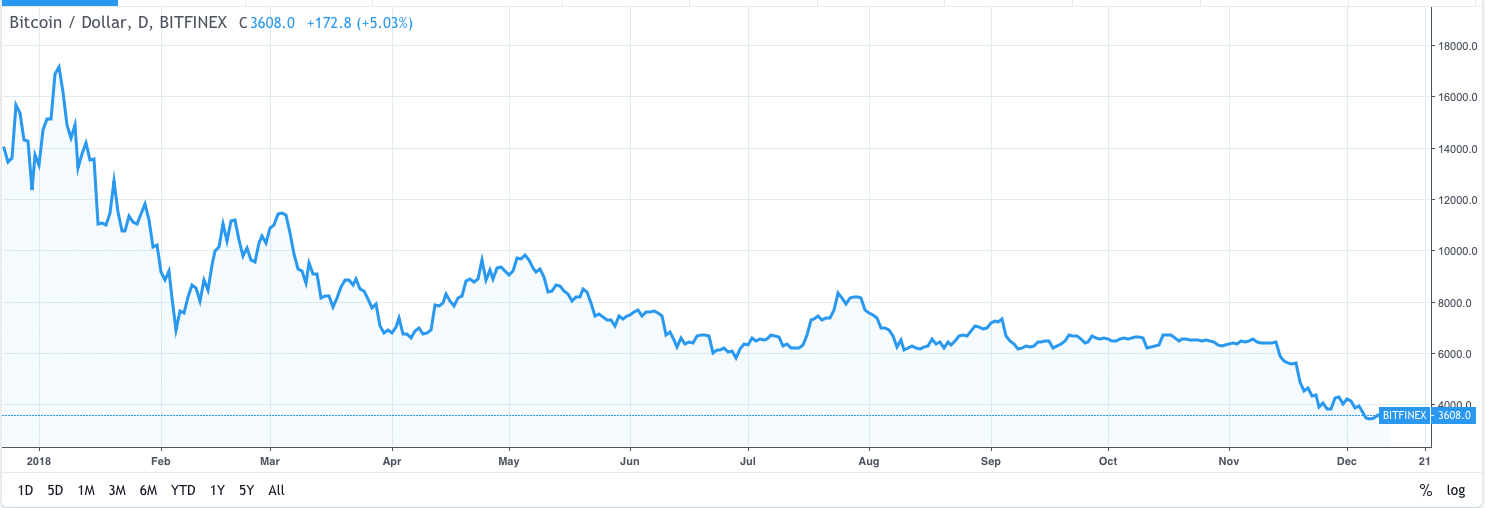 Energy – Crash!
*Oil gets crushed on recession fears, down 35% in 7 weeks*Iran ended up selling its oil to China so no global shortage*Prices are struggling to put in a bottom here, but the stocks aren’t buying it*If there is no imminent recession the entire sector is now a screaming buy*Copper bouncing along two year lows*Futures have gone from backwardation to contango for the first time in a year, which is hugely price negative*Bottom Line: BUY
Oil-More Recession Fears
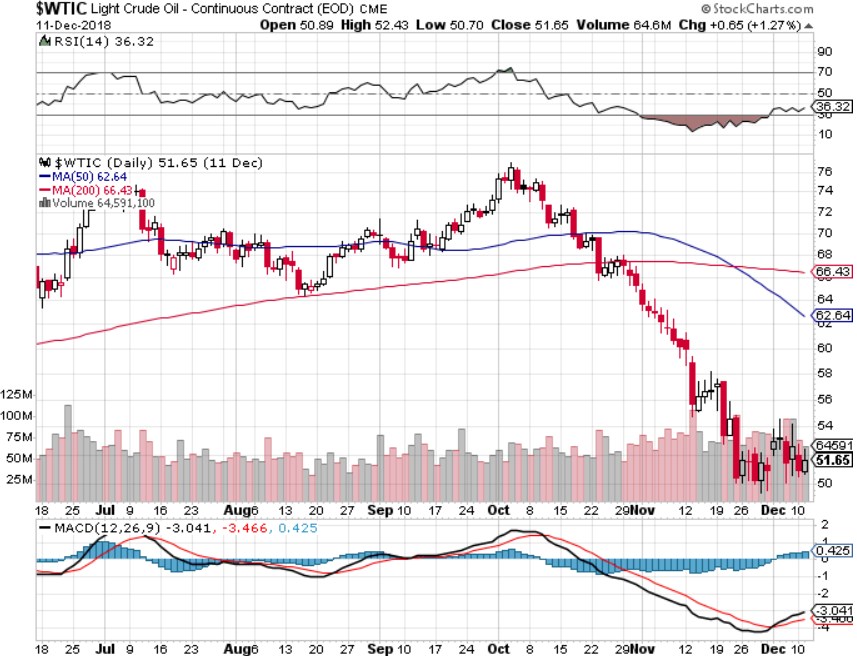 United States Oil Fund (USO)
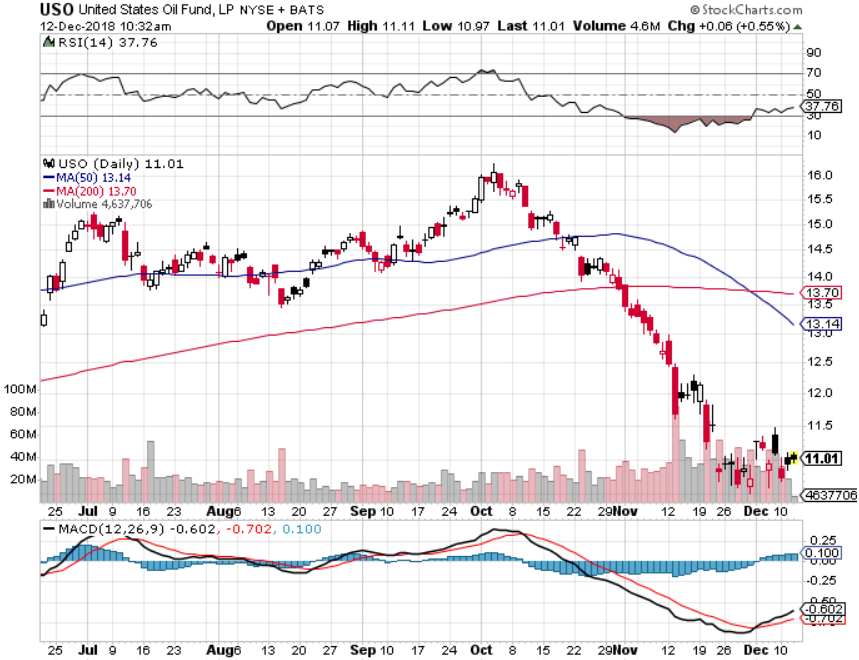 Energy Select Sector SPDR (XLE)-No Performance!(XOM), (CVX), (SLB), (KMI), (EOG), (COP)
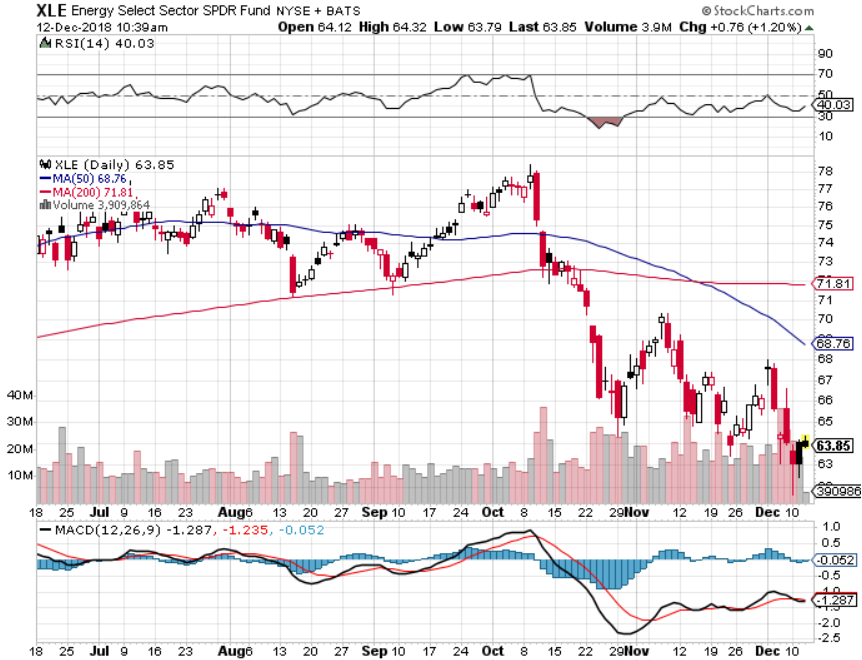 Halliburton (HAL)-New Low
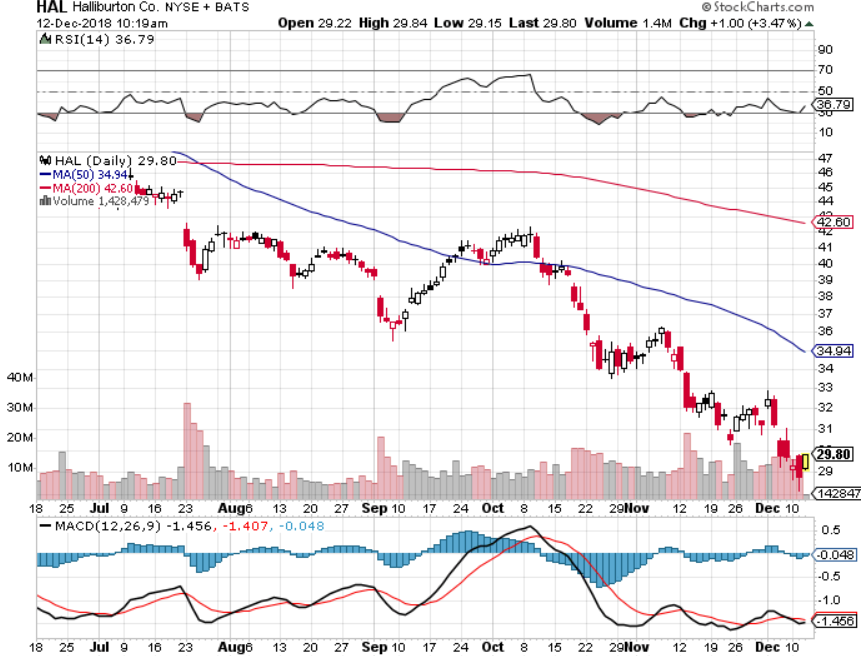 Natural Gas (UNG)-Major Hedge Fund Blow Up
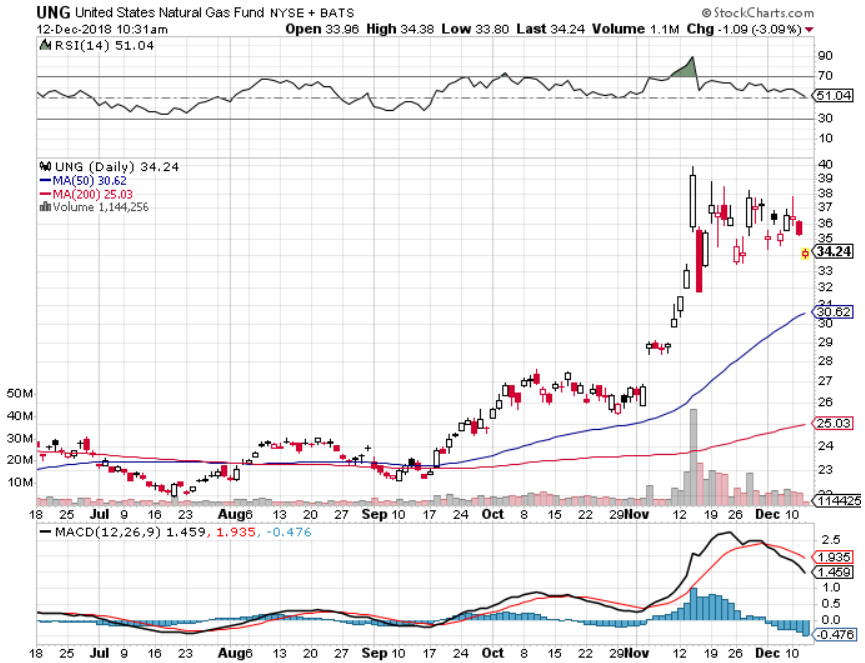 Copper (COPX)-One Year DowntrendTrade War Fears Crush
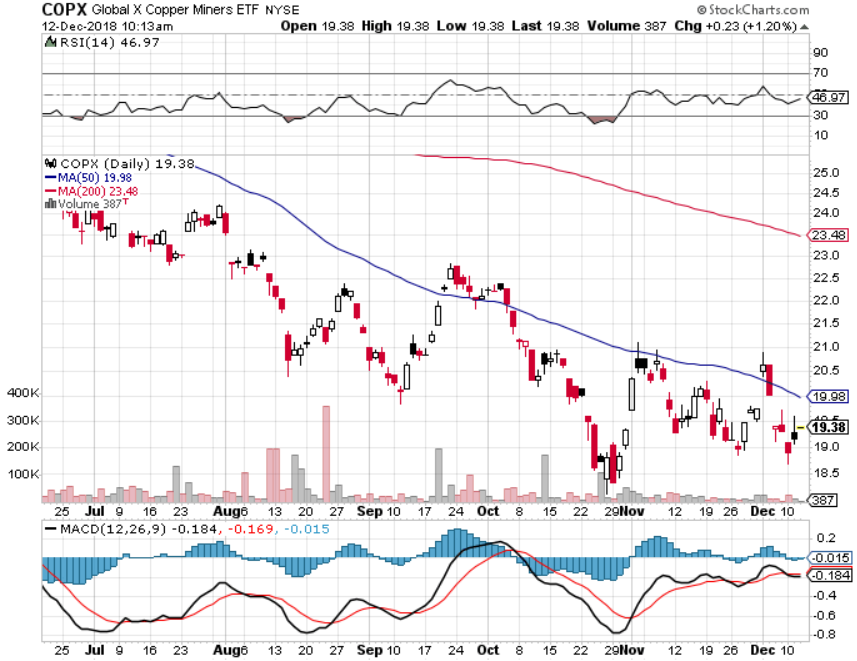 Precious Metals – Breakout
*Gold finally gets a decent flight to safety bid of of extreme fear in the stock market, taking it to a multi month high*Bond rally that has lowered ten year US Treasury yields by 55 basis points has been another huge help*Precious metals hate rising rates and love falling ones because of fading yield competition*Bottom Line: get ready to buy the next big dip
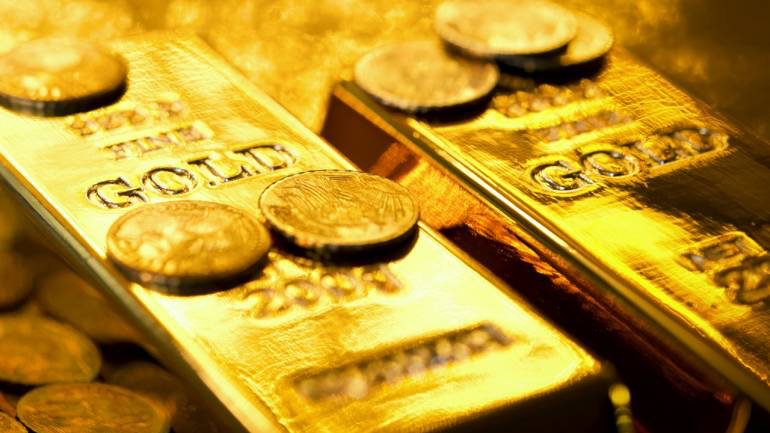 Gold (GLD)-No Help from Trade WarTook profits on long 5/$119-$122 bull call spreadtook profits on long (GLD) $12/$116-$119 bull call spread
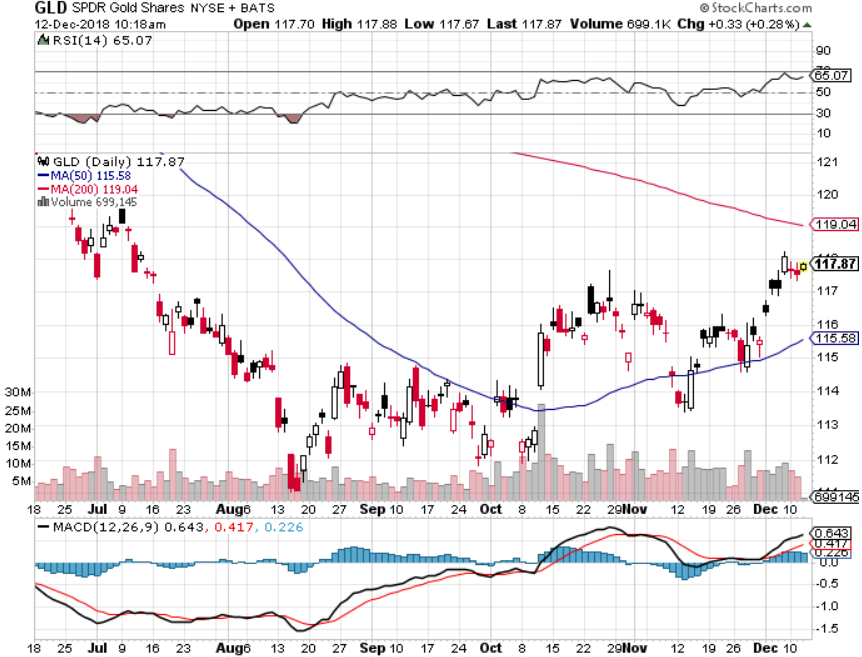 Market Vectors Gold Miners ETF- (GDX) – Yikes!Took profits on long the 9/$20.50-$21.50 bull call spread
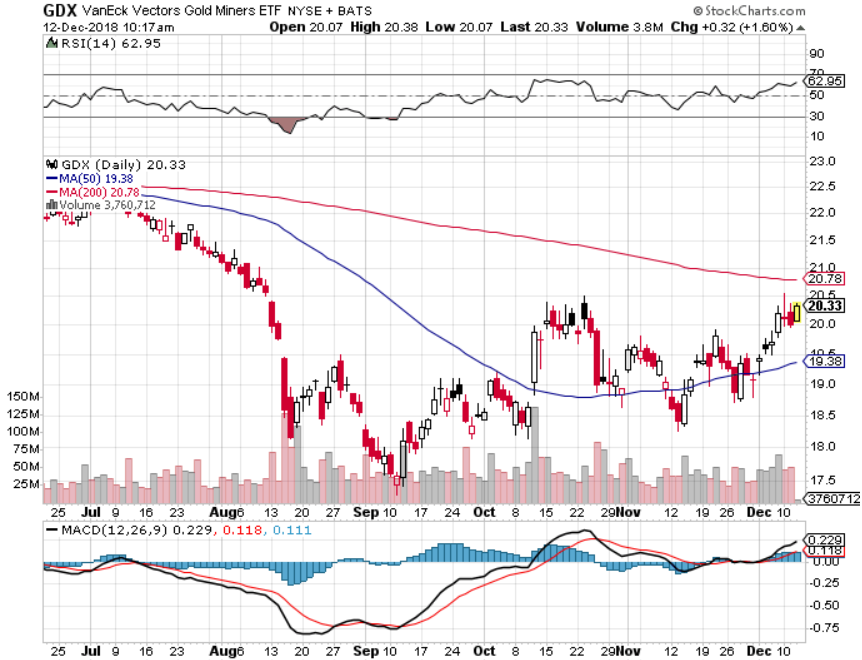 Barrick Gold (ABX)
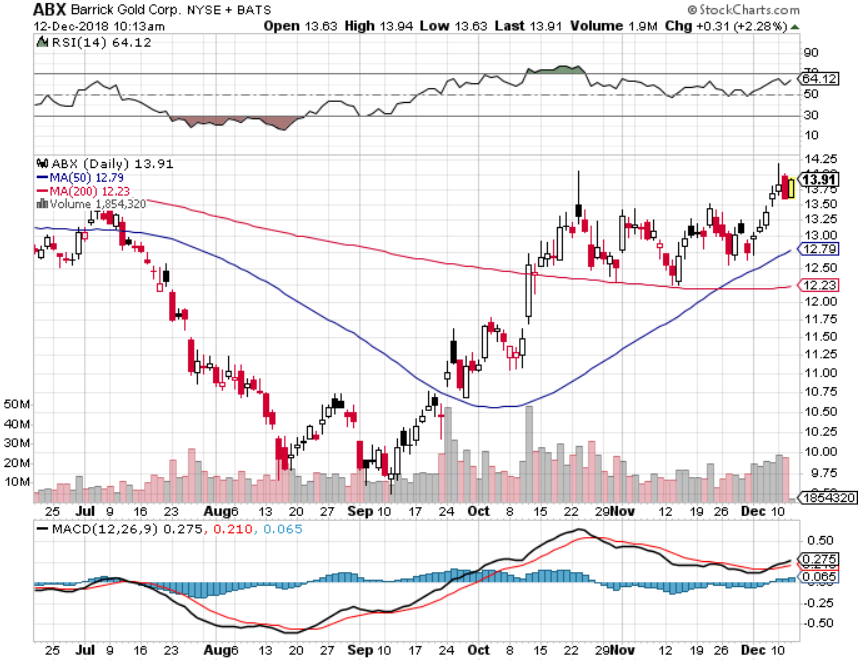 Newmont Mining- (NEM)-
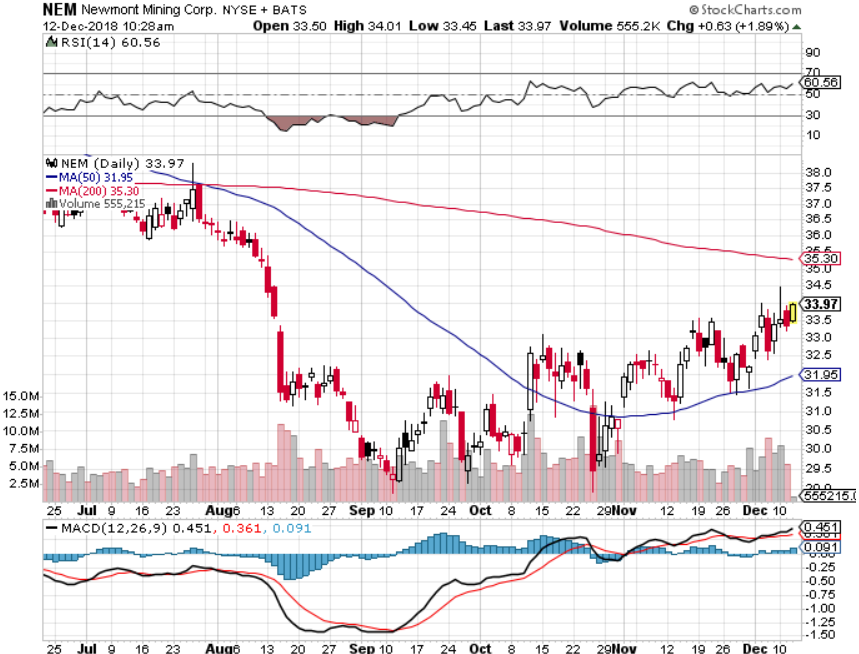 Palladium - (PALL)-
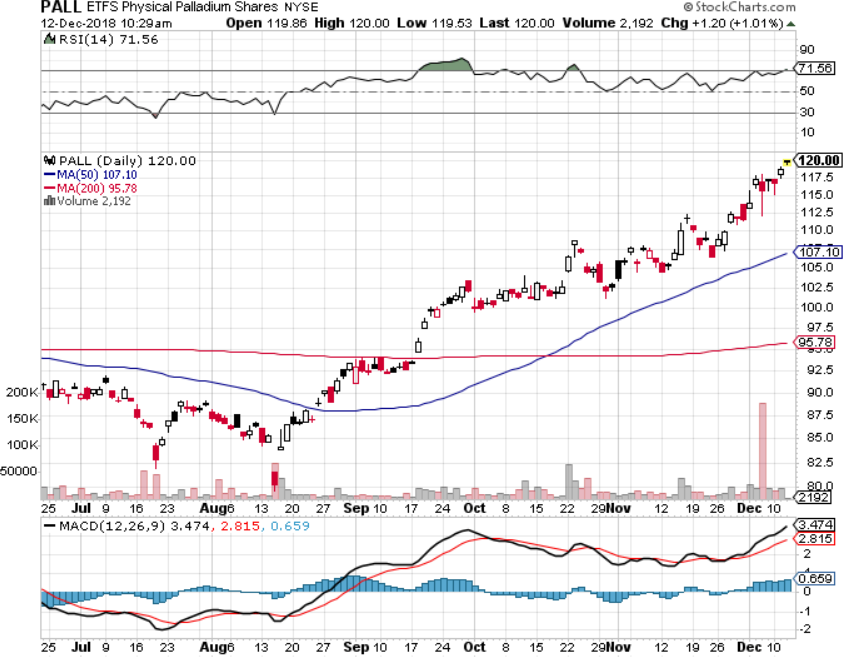 Real Estate –A World of Hurt
*Bond rally has triggered a dramatic dip in 30 year fixed rate mortgage rates down to 4.7%, spurring a round of refi activity*Mortgage applications jump 1.6%*Home price appreciation hits a two year low*89% of Millennials still plan to become homeowners*Toll Brothers (TOL) sales hit a four year low*S&P 500 Case-Shiller drops to 5.5%,annual gain, the lowest in a 18 months*Bottom Line: Stand aside
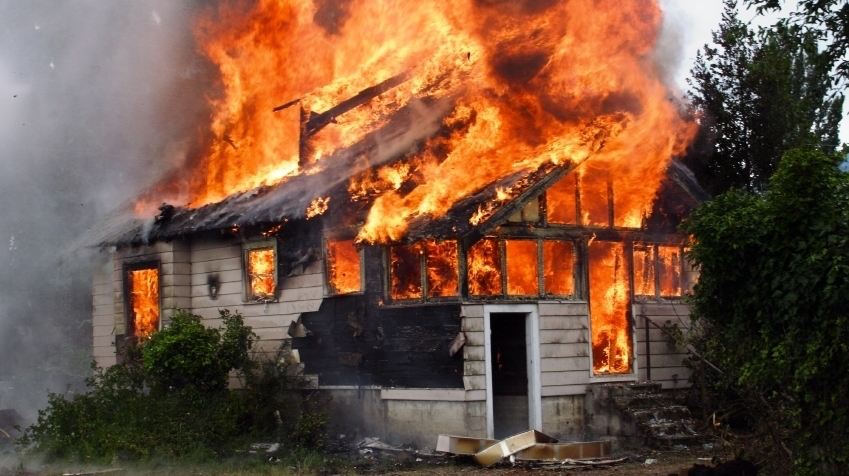 July Corelogic S&P Case Shiller Home Price IndexLas Vegas, Seattle, and San Francisco showing biggest gains
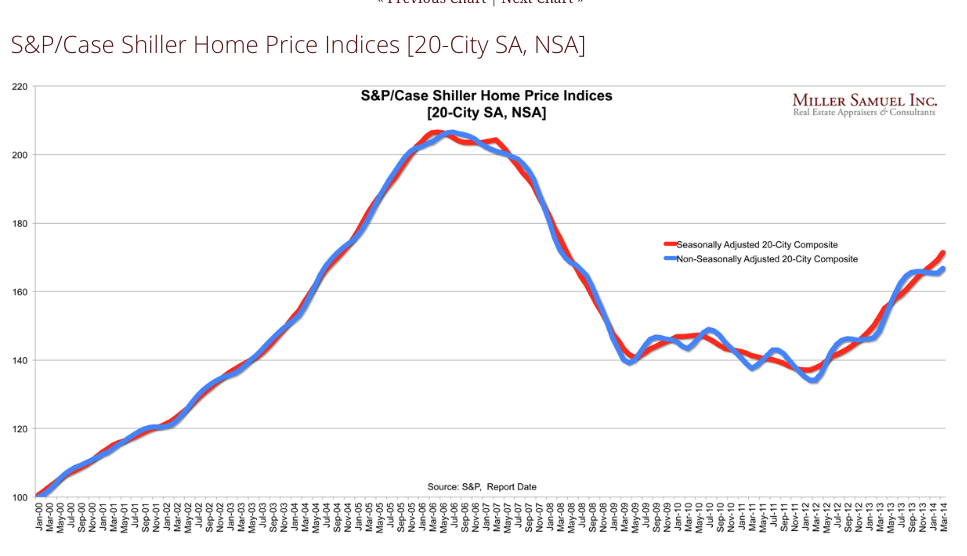 Simon Property Group (SPG)-
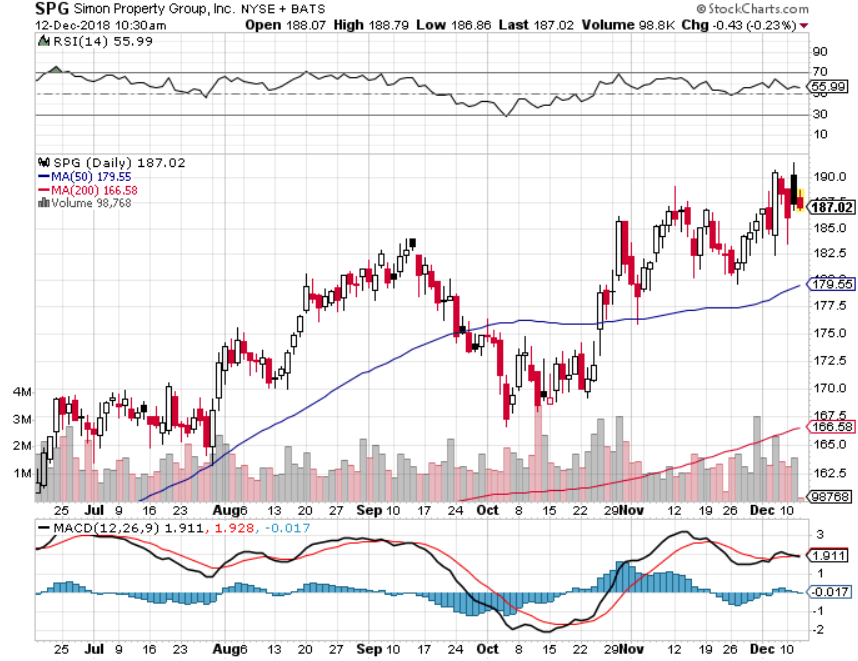 US Home Construction Index (ITB)(DHI), (LEN), (PHM), (TOL), (NVR)
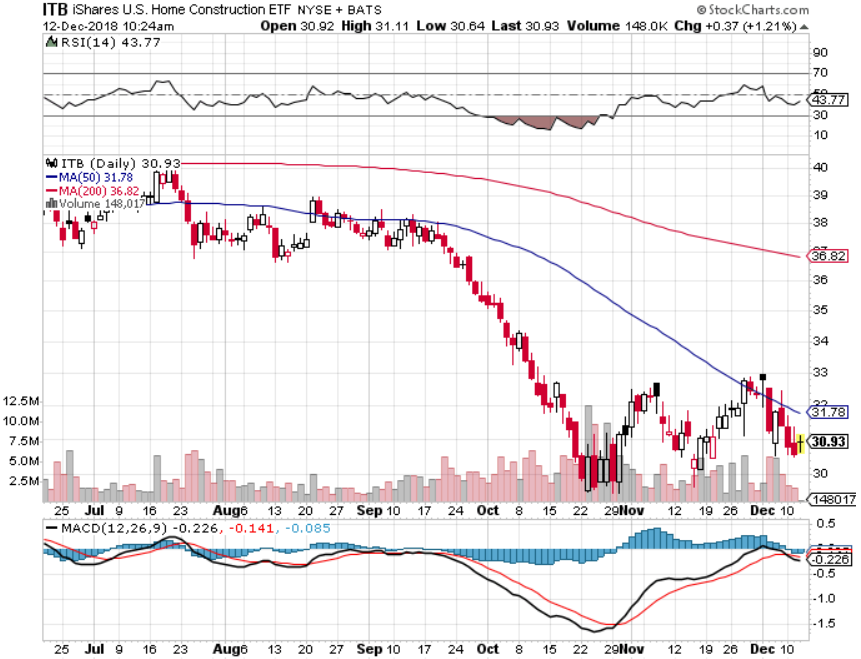 Trade Sheet-So What Do We Do About All This?
*Stocks-buy dips*Bonds-sell any and all rallies*Commodities-stand aside*Currencies-stand aside*Precious Metals –buy dips*Oil – Buy dips*Volatility-buy dips to $12*Real estate-stand aside
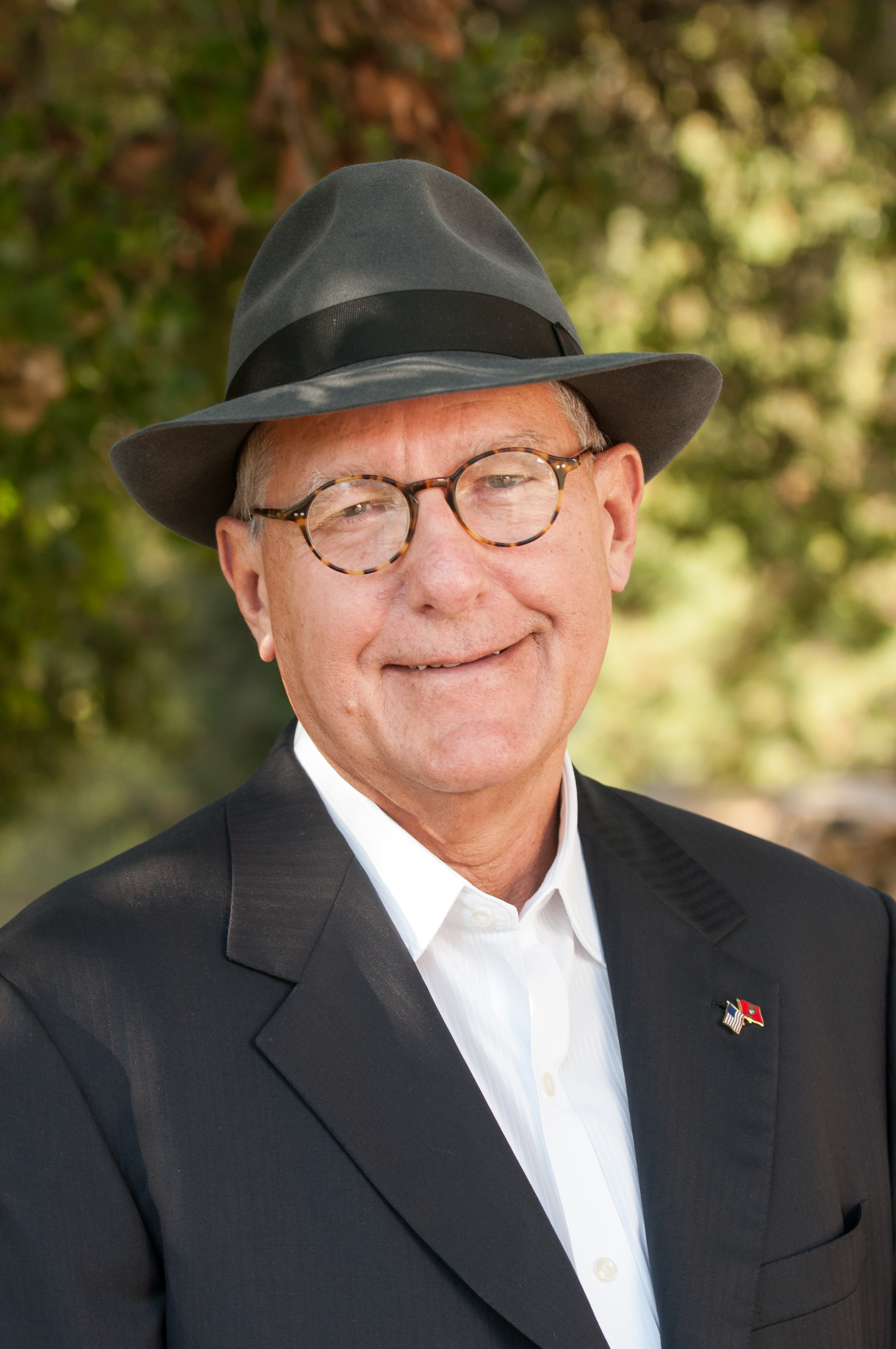 Next Strategy Webinar 12:00 EST Wednesday, January 9, 2019 from San Francisco, CAwww.madhedgefundtrader.com email me at support@madhedgefundtrader.com
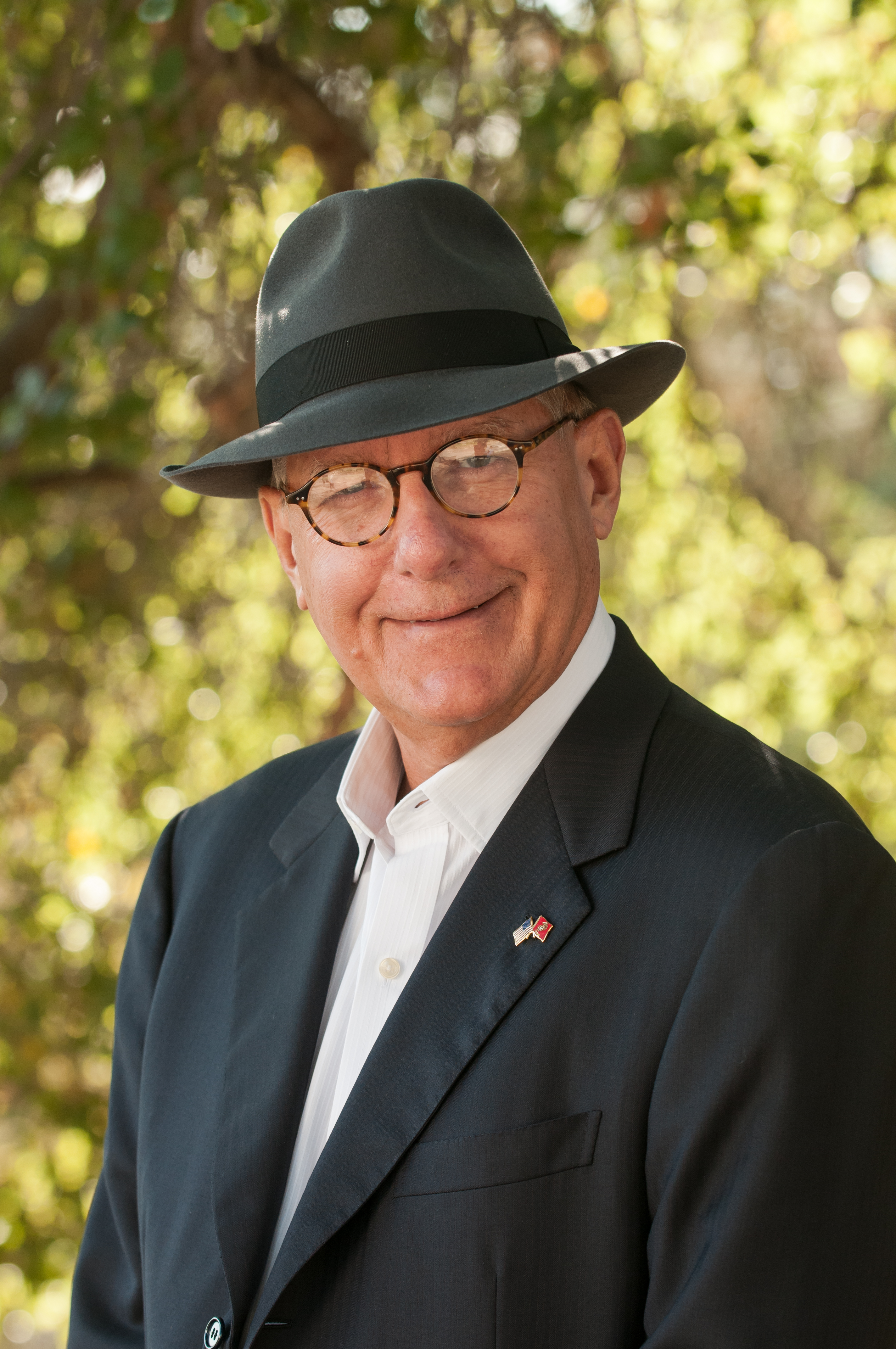 Good Luck and Good Trading!